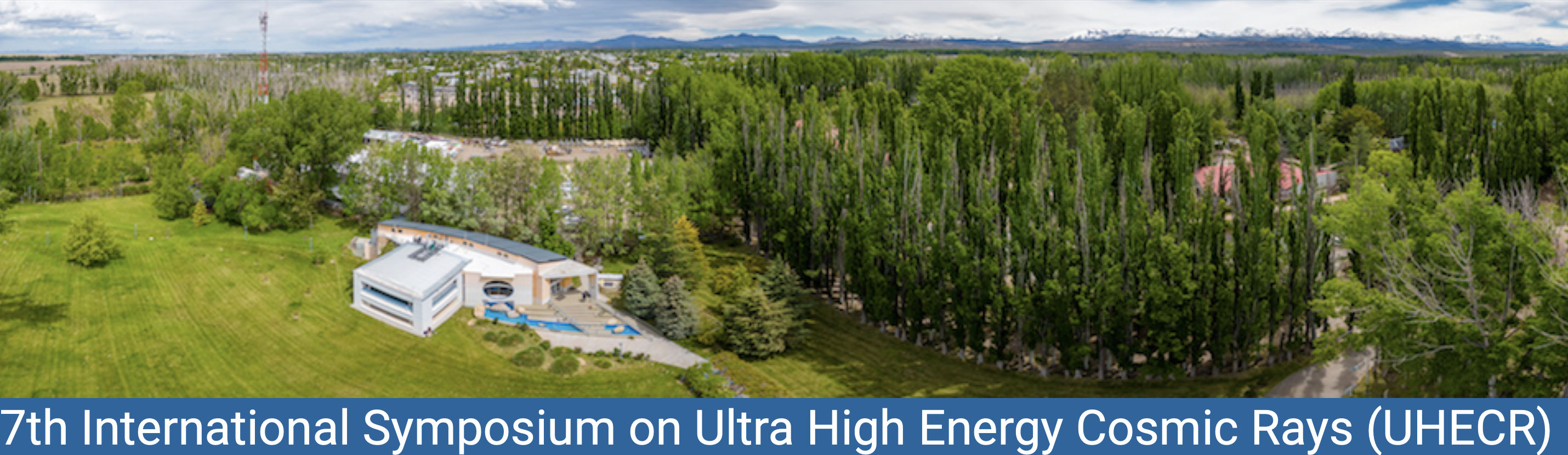 Closing the Net on Transient Sources 
of Ultra-High Energy Cosmic Rays
J. Biteau, J. Bregeon, A. Condorelli, O. Deligny, S. Marafico
                                                                                                   Based on:
                                                                     Biteau, ApJS 256, 15 (2021)
           Luce, Marafico, Biteau, Condorelli, Deligny, ApJ 936, 62 (2022)
                                         Condorelli, Biteau, Adam, ApJ 957, 80 (2023) 
       Marafico, Biteau, Condorelli, Deligny, Bregeon, ApJ 972, 1 (2024)
As part of the ANR & DFG funded project: MultI-messenger probe of Cosmic-Ray Origins (MICRO)
FR PIs: J. Biteau (Univ. Paris Saclay), C. Bérat (LPSC, Grenoble)
DE PIs: K.-H. Kampert (Bergischen Univ. Wuppertal), J. Becker-Tjus (Ruhr Univ. Bochum)
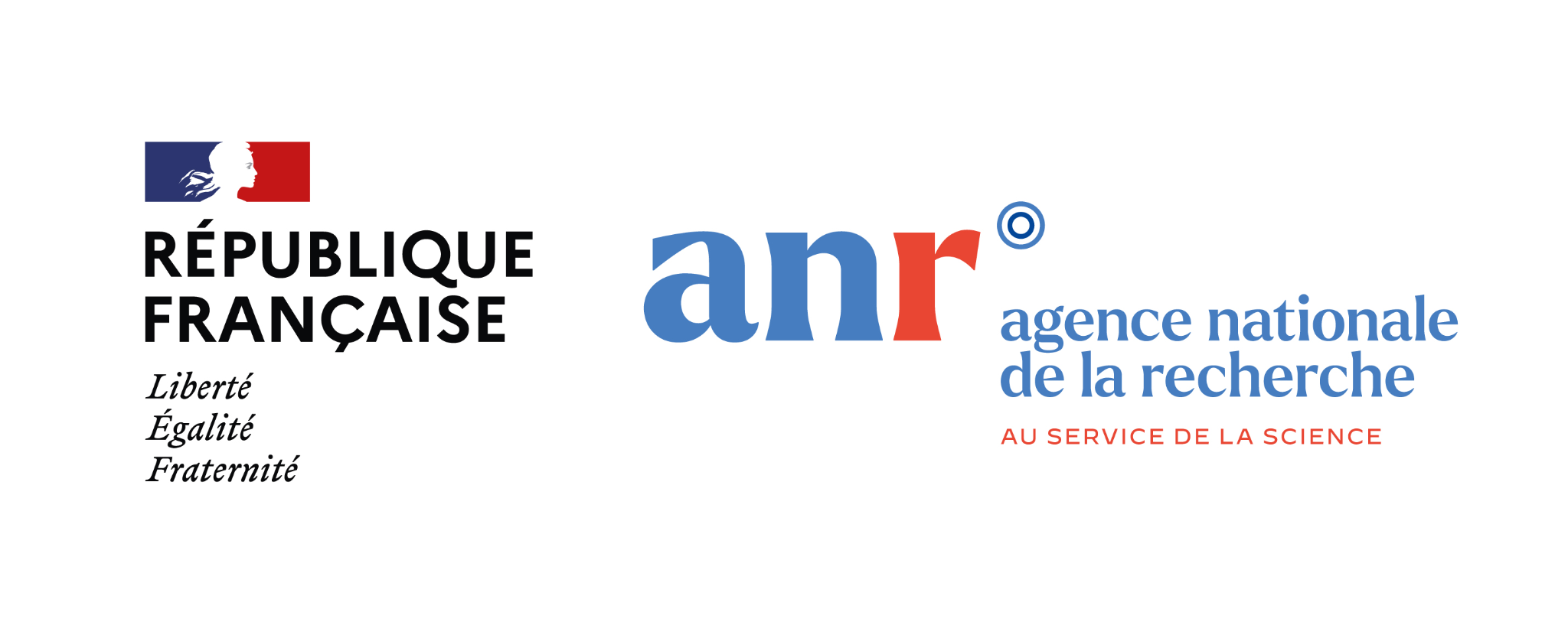 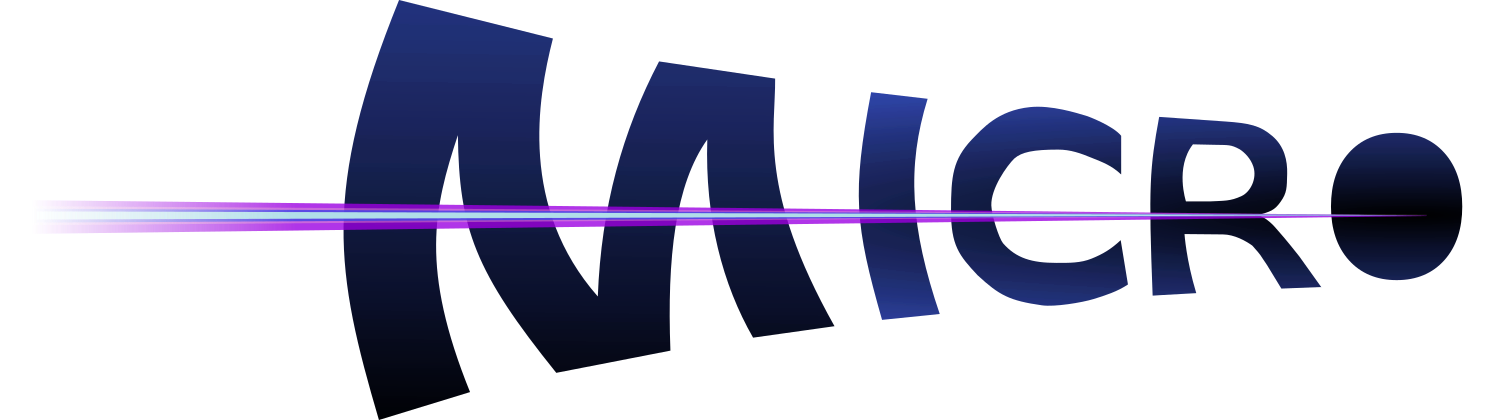 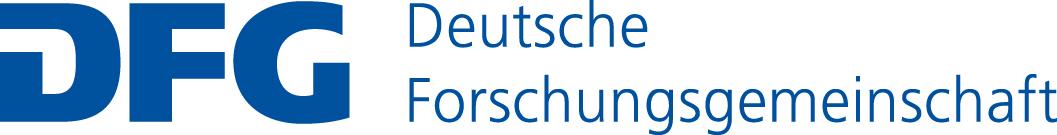 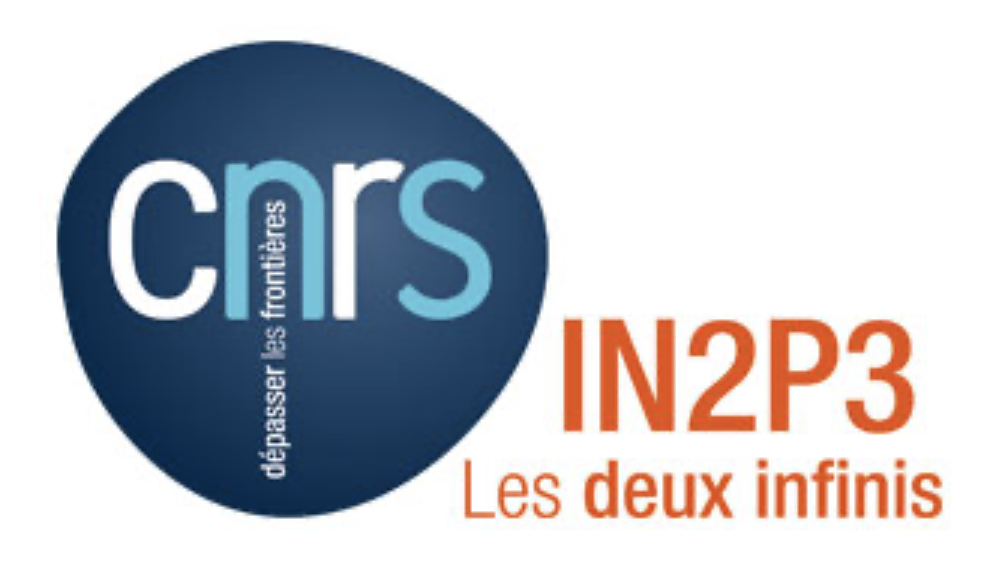 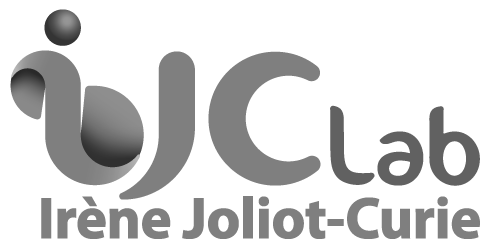 Olivier Deligny
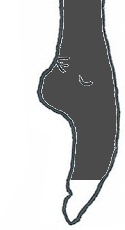 Ankle
~5 EeV
Instep
~10 EeV
Toe
~40 EeV
The quest for UHECR origins
Full-sky spectral and composition observables
 Constrain UHECR production rate per unit matter:                           or   
Anisotropy observables 
 Break down the flux vs arrival direction
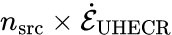 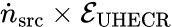 Toe
region
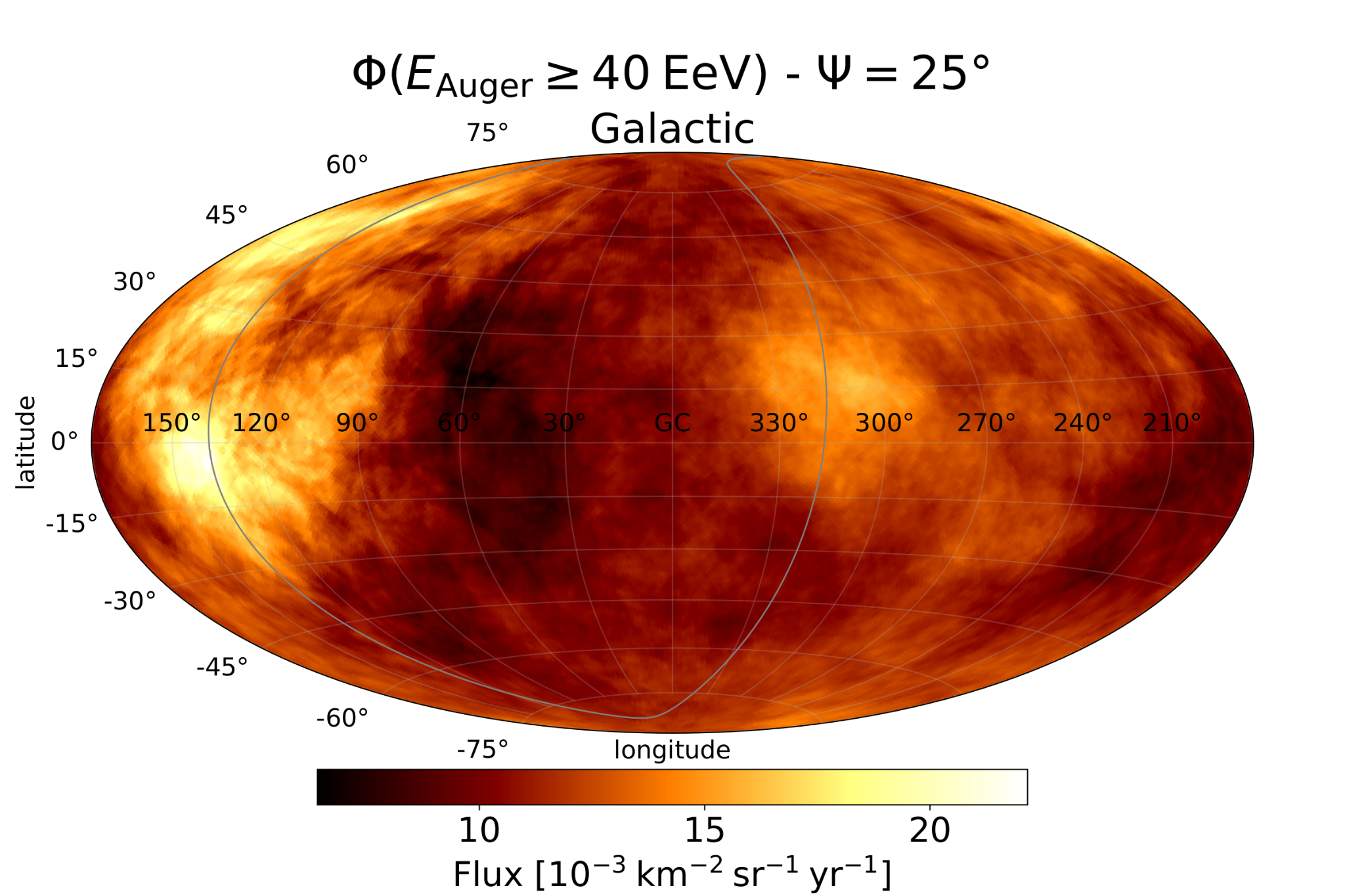 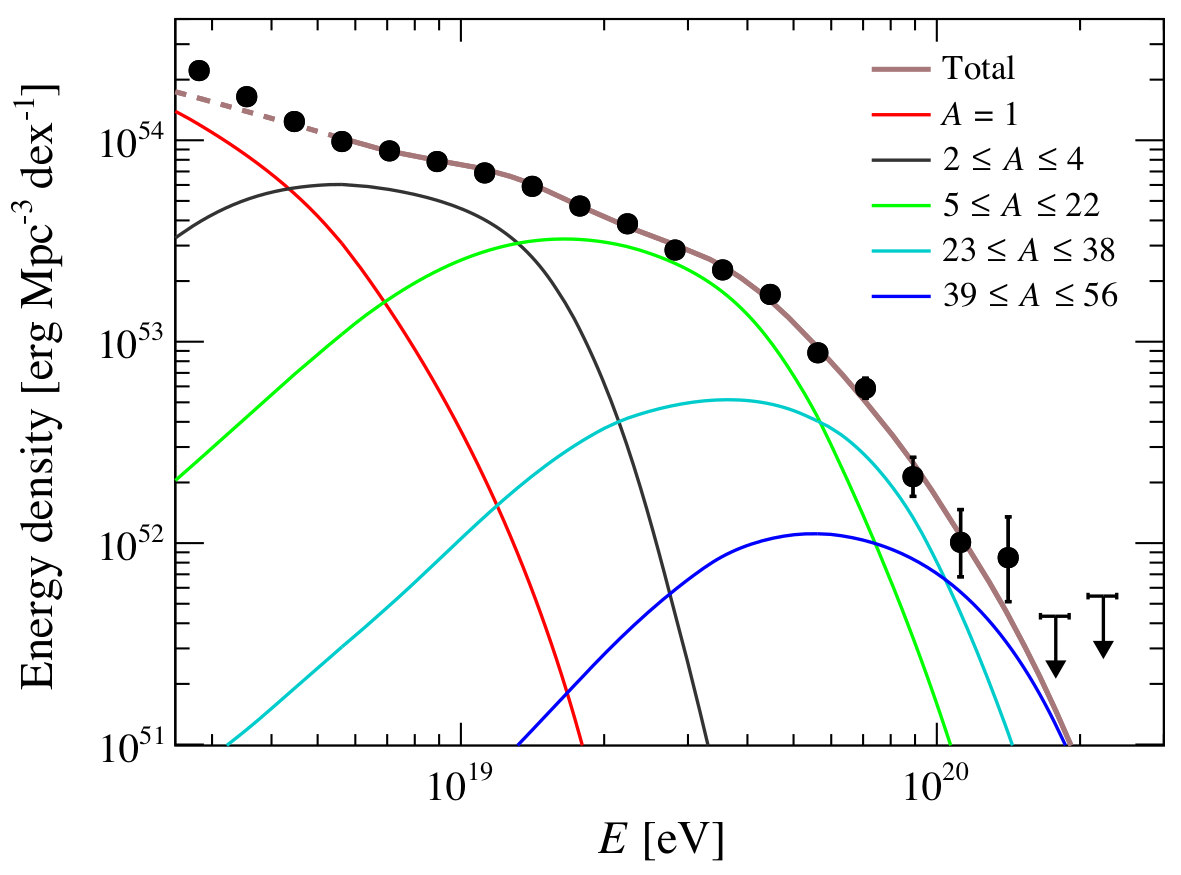 Adapted from 
Caccianiga+ (Auger+TA) ‘23
Pierre Auger Collab. ‘20
Status of anisotropies @UHE
Cross-correlation with 44 starbursts: evidence of anisotropy in the toe region
Pierre Auger Obs. + Telescope Array Arrival Directions: 4.6σ (Auger + TA, ICRC 2023)
Pierre Auger Obs. Arrival Directions + Spectrum + Composition: 4.5σ (Auger, JCAP 2023)
Why starbursts? Why anisotropic fraction ~ 10%? 
Why Gaussian angular scale θ ≈ 15° (⇔ top-hat Ѱ ~ 25°)?
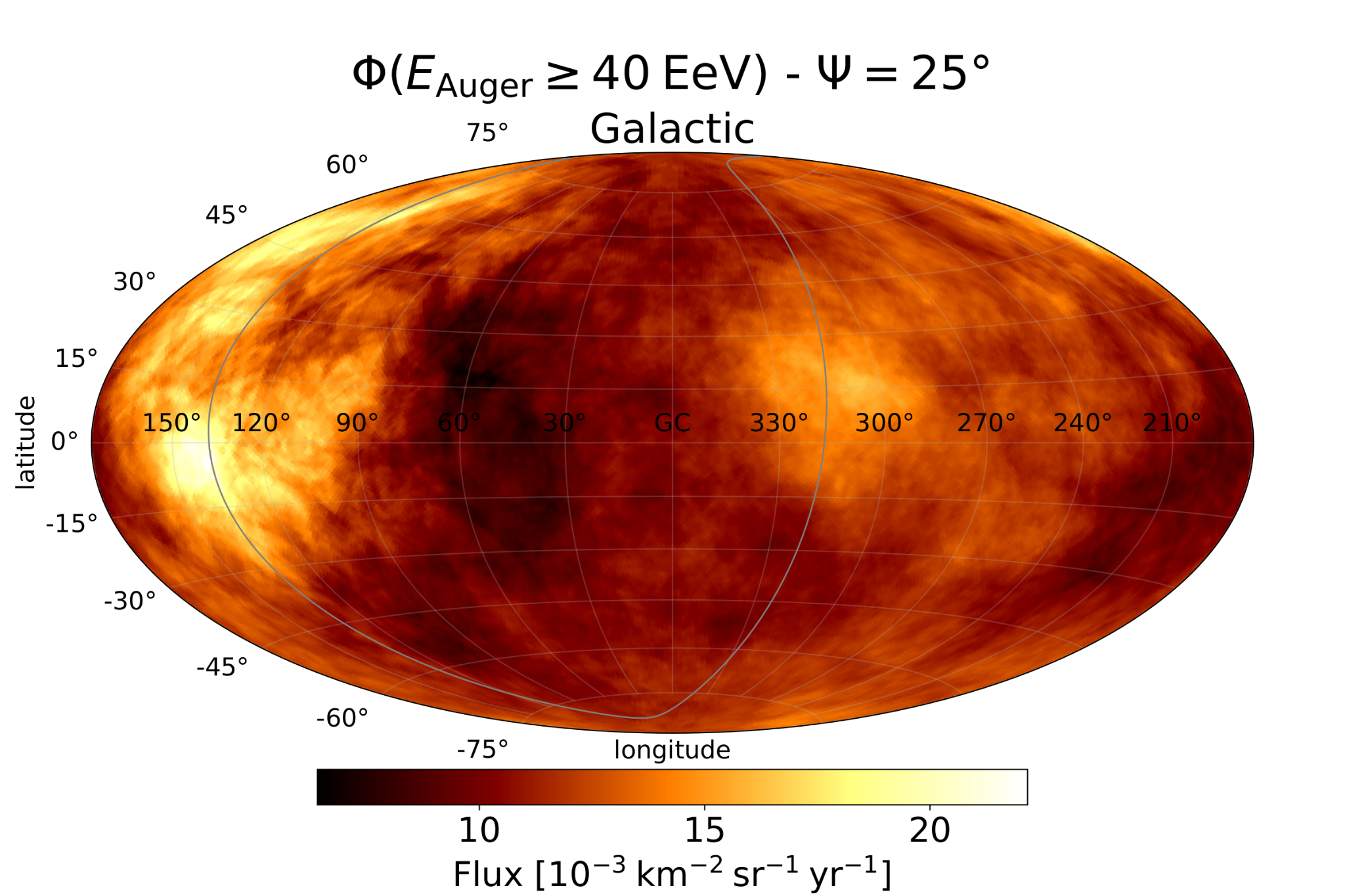 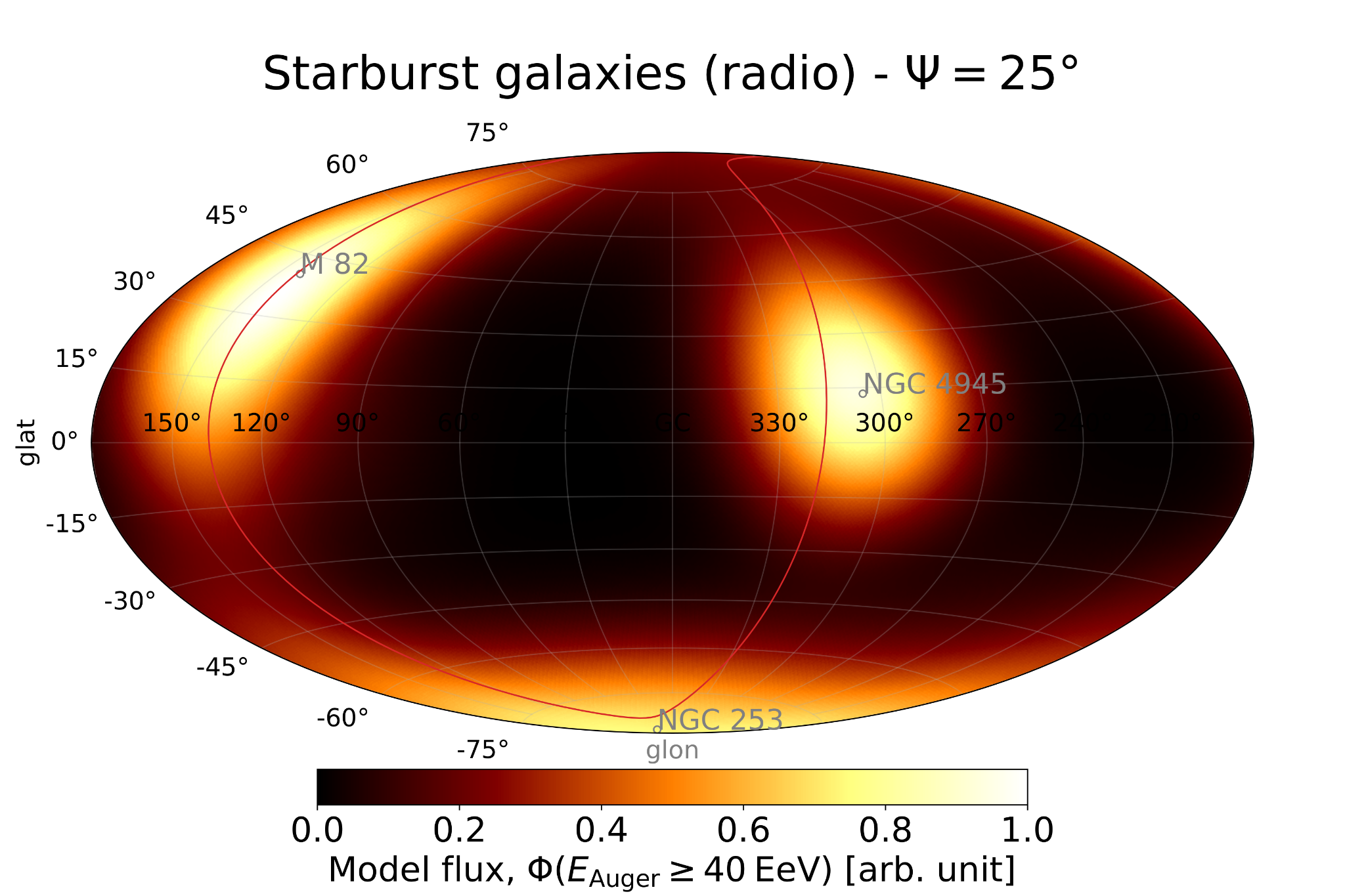 44 star-forming galaxies (SFGs) 
~10% excess
Adapted from 
Caccianiga+ (Auger+TA) ‘23
Ankle
~5 EeV
Instep
~10 EeV
Toe
~40 EeV
Mass composition
Reservoir of heavy elements? 
 Accelerators located close to exceptional sources of nuclei, e.g. of nucleosynthesis or direct synthesis
 Reacceleration of PeV CRs
Metallicity poorly constrained (p secondaries/primaries?)  
 Material from (high-mass) stars He/Heavy nuclei (Marafico+ ‘24)


would be 18 ± 2 if ISM picked-up material

+ good agreement of heavy to intermediate-mass nuclei with   
   composition of massive stars stripped of their H-He envelopes
   (0.30 ± 0.05 stat. ± 0.10 sys. vs  0.53 ± 0.09)         
Lodders 09,  Zhang, Murase, Oikonomou ‘17
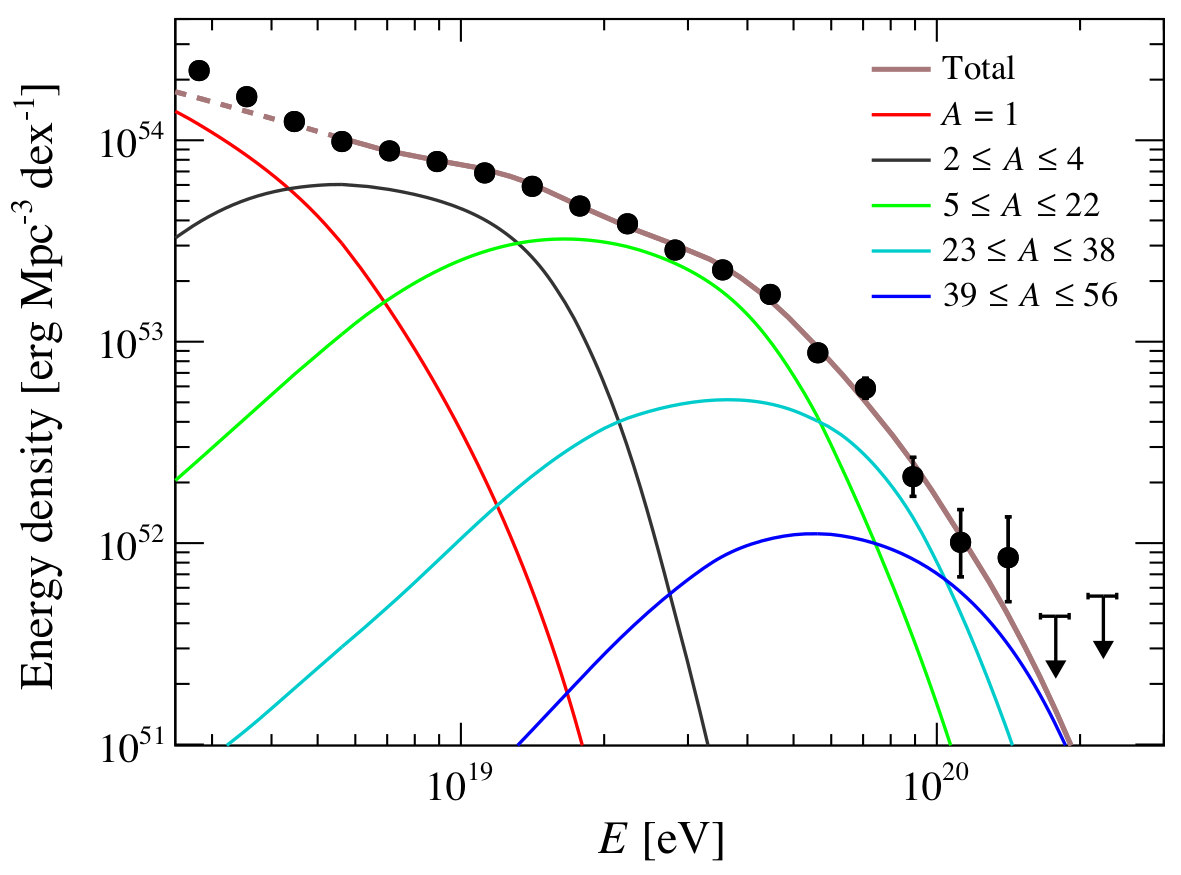 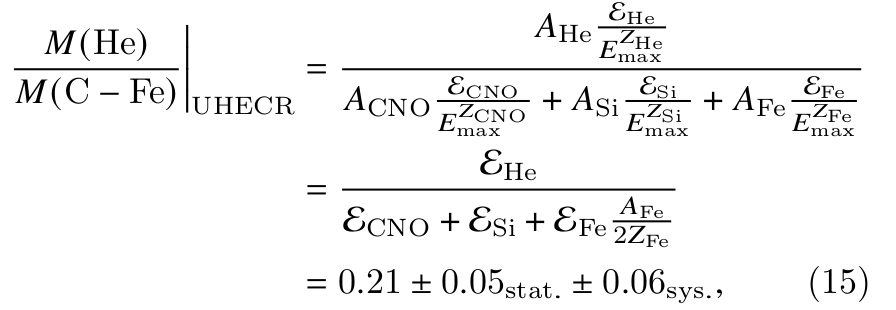 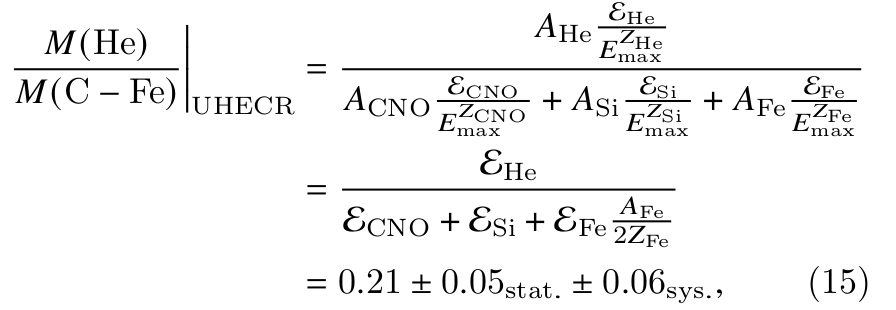 Pierre Auger Collab. ‘20
Source with burst rate λ invisible:
Starbursts host more frequent stellar explosions…
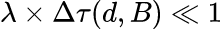 Just a tracer of SFR or stellar mass M*
 SFR/M* tracer of cataclysmic events, death of massive stars
 Transient scenario by essence
B = 0
B > 0
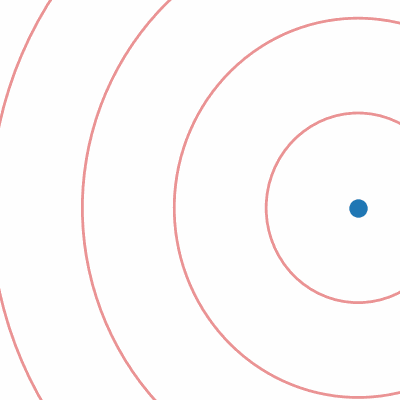 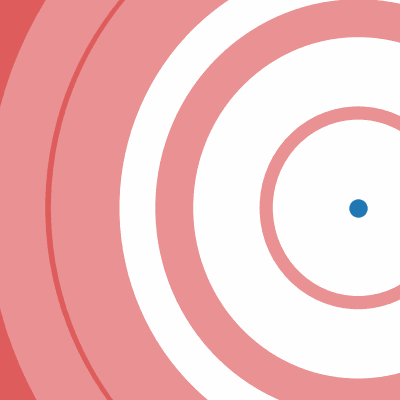 2dmin
Source
UHECR burst
Credit: S. Marafico
Credits: 2MRS, Huchra+ ‘12
Credits: 2MPZ, Bilicki & Jarret ‘14
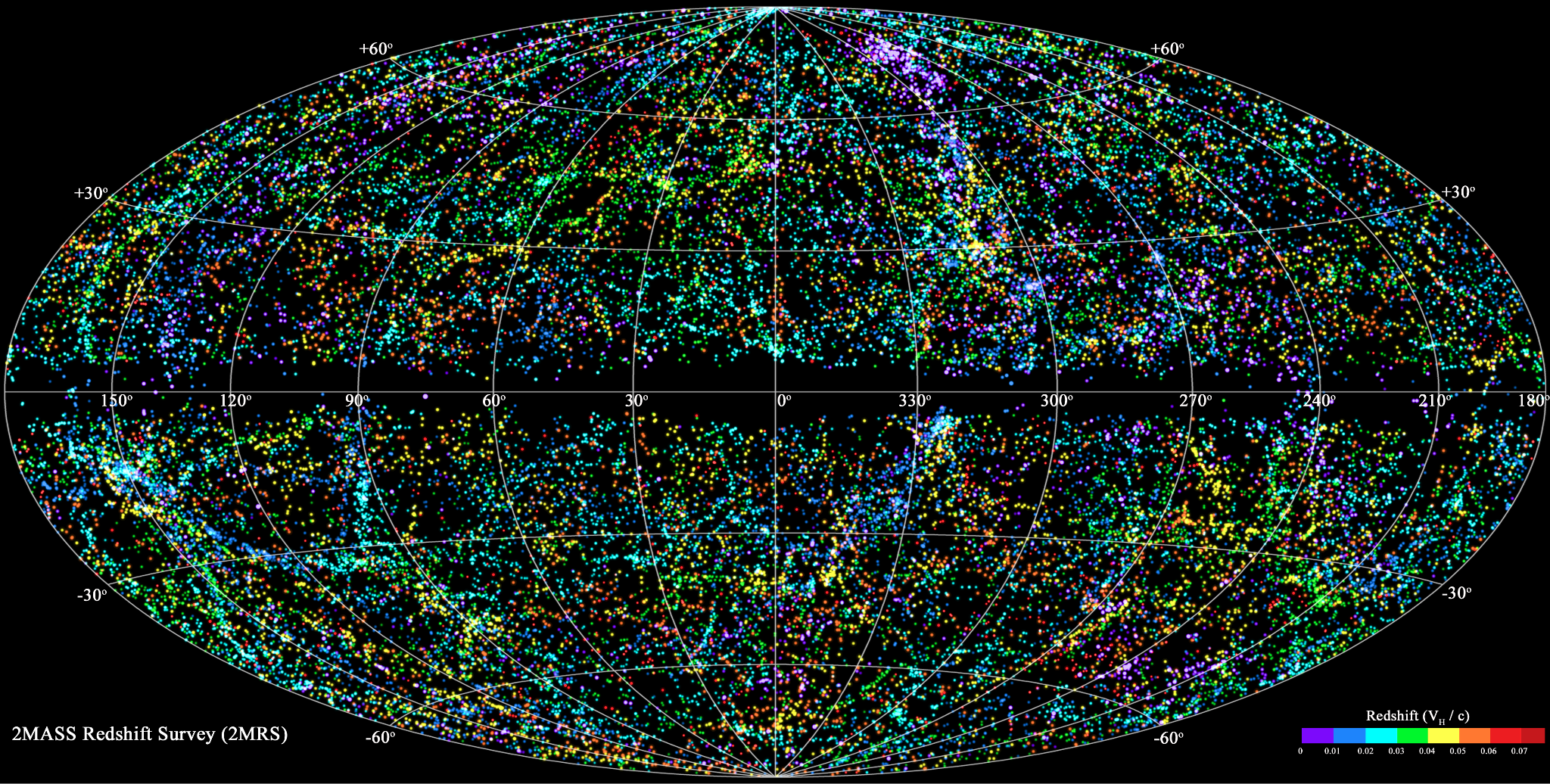 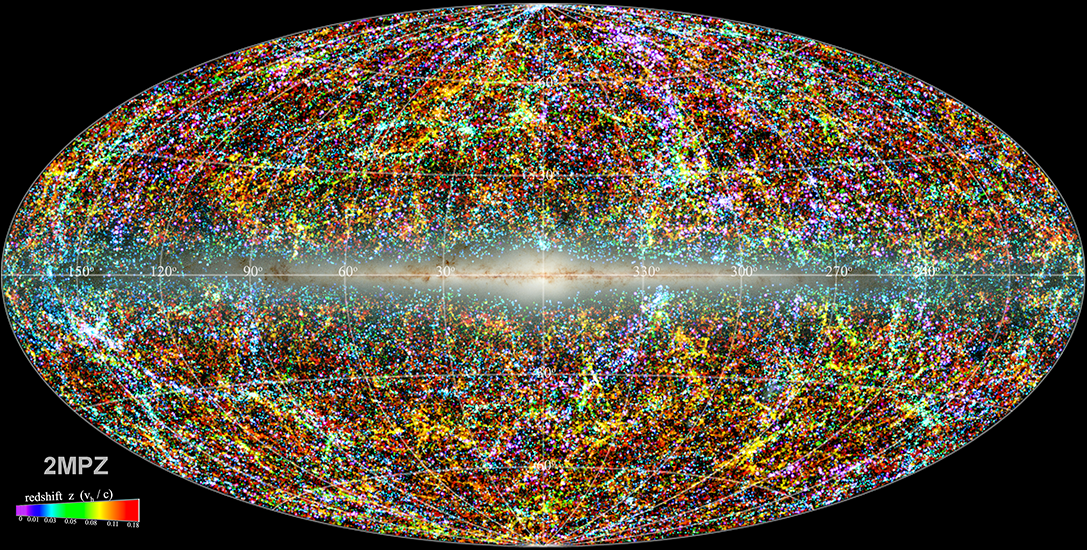 Mapping out stellar matter in the GZK horizon
2MRS
~45k galaxies
JB ‘21 ⊂ 2MPZ
~400k galaxies
( 2MASS Photometric z catalog ⋂ WISE ) ✖ HyperLEDA (Biteau, ApJS ‘21)
Near IR flux-limited sample mapping both SFR and stellar mass over 90% of the sky
Cosmic V-web, Pomarède+ 2017
~8k galaxies
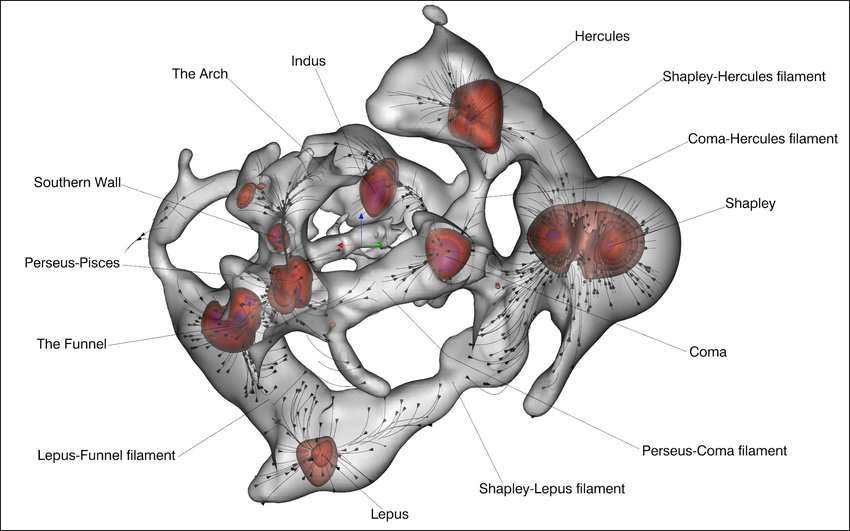 Catalog of 400k galaxies out to dmax =  350 Mpc
 Completeness in M*: 50% at dmax  (× 2 wrt 2MRS)
 Distances estimated with a 50 − 50 ratio of spectroscopic and photometric measurements
 Greatest granularity to date of the density of matter in the entire 350-Mpc radius volume
 >100 Mpc, convergence of SFR and M* densities towards measurements of deep-fields values
~400k galaxies
JB ‘21
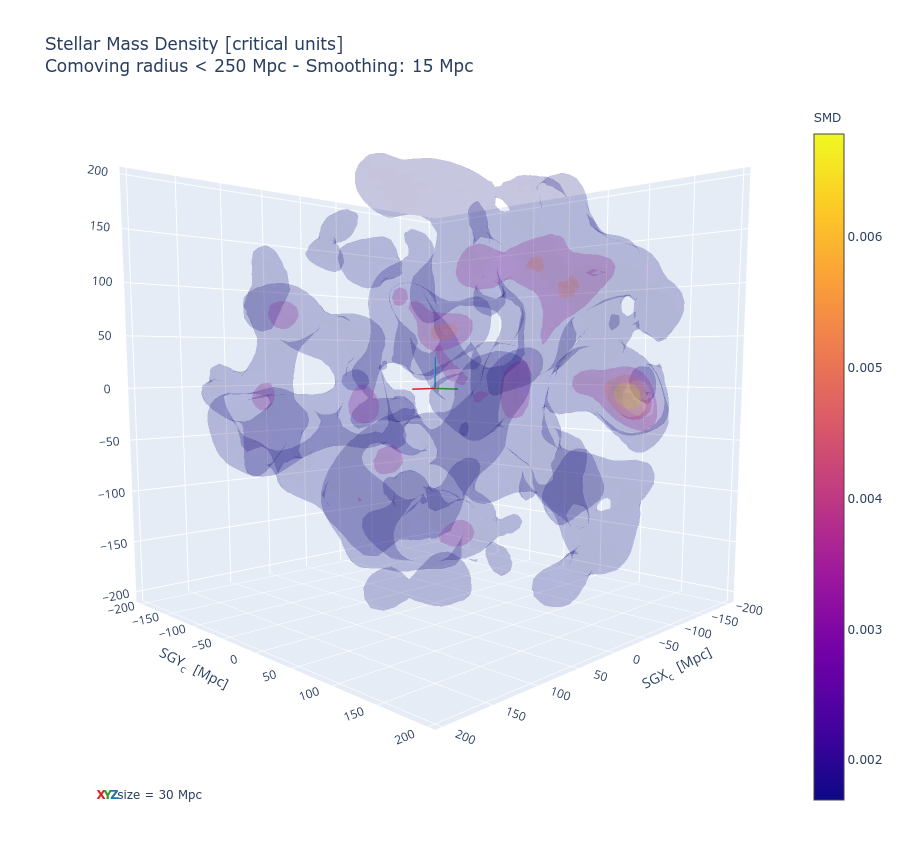 Credits: 2MRS, Huchra+ ‘12
Credits: 2MPZ, Bilicki & Jarret ‘14
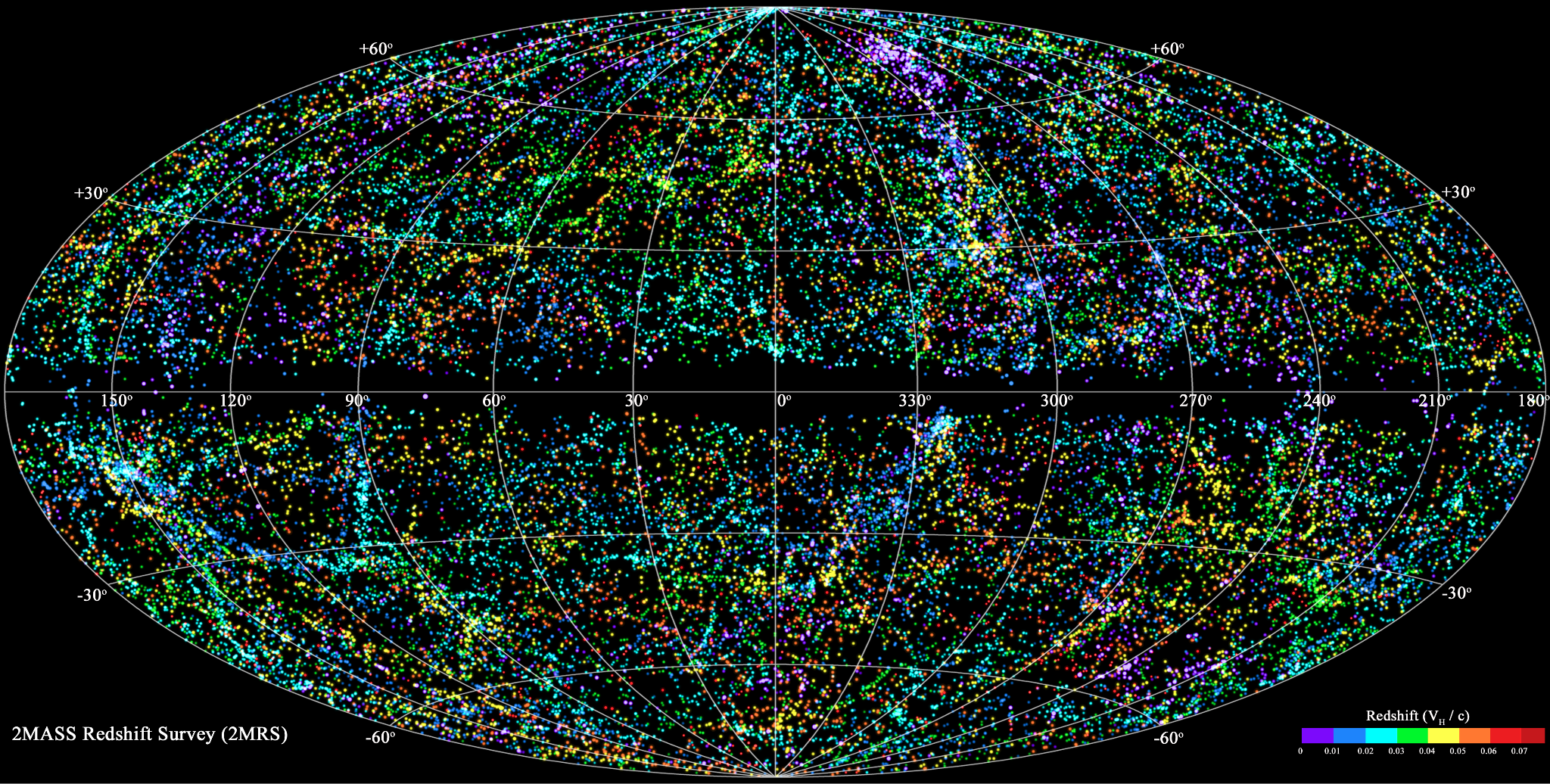 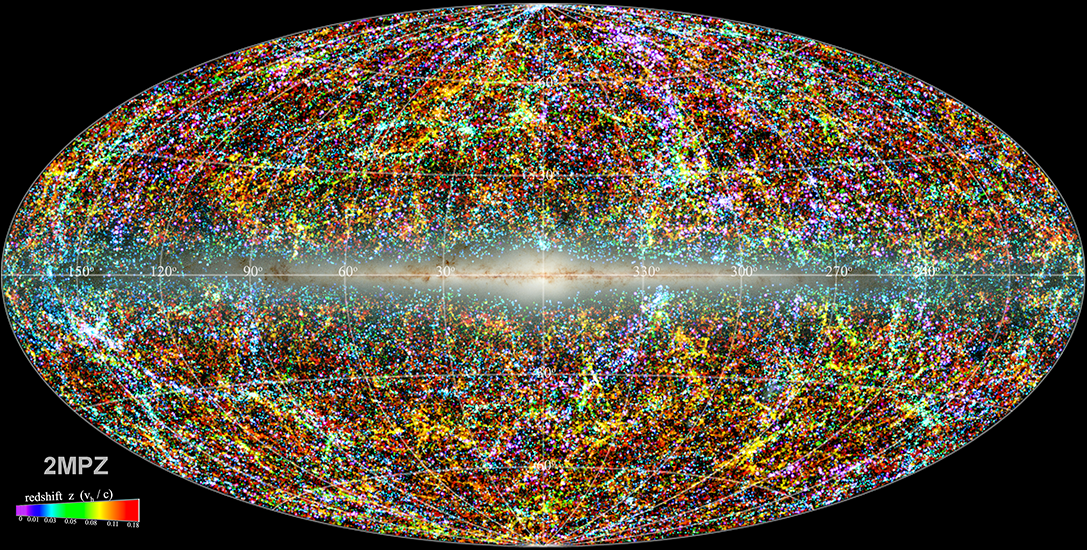 Mapping out stellar matter in the GZK horizon
2MRS
~45k galaxies
JB ‘21 ⊂ 2MPZ
~400k galaxies
( 2MASS Photometric z catalog ⋂ WISE ) ✖ HyperLEDA (Biteau, ApJS ‘21)
Cosmic V-web, Pomarède+ 2017
~8k galaxies
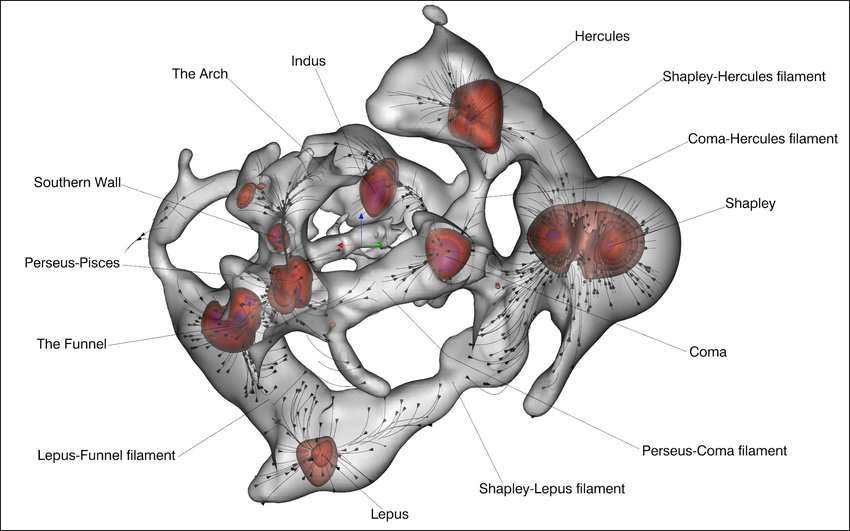 Catalog of 400k galaxies out to dmax =  350 Mpc
 Completeness in M*: 50% at dmax  (× 2 wrt 2MRS)
 Distances estimated with a 50 − 50 ratio of spectroscopic and photometric measurements
 Greatest granularity to date of the density of matter in the entire 350-Mpc radius volume
 >100 Mpc, convergence of SFR and M* densities towards measurements of deep-fields values
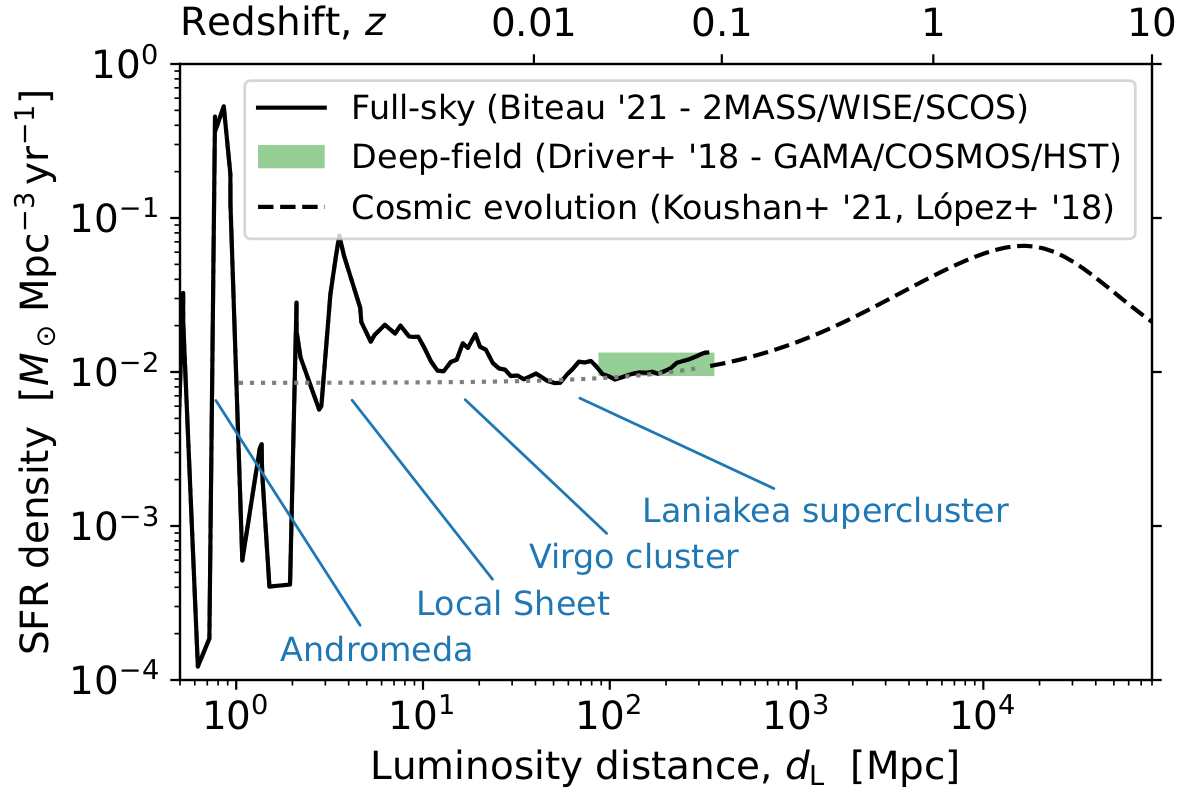 ~400k galaxies
JB ‘21
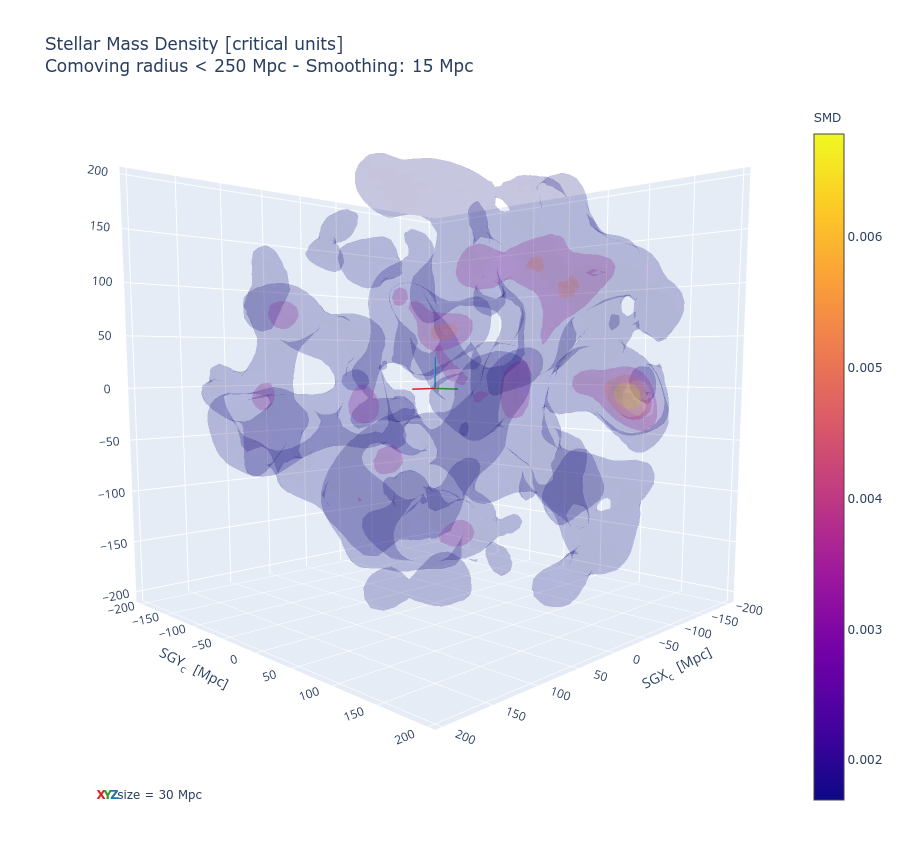 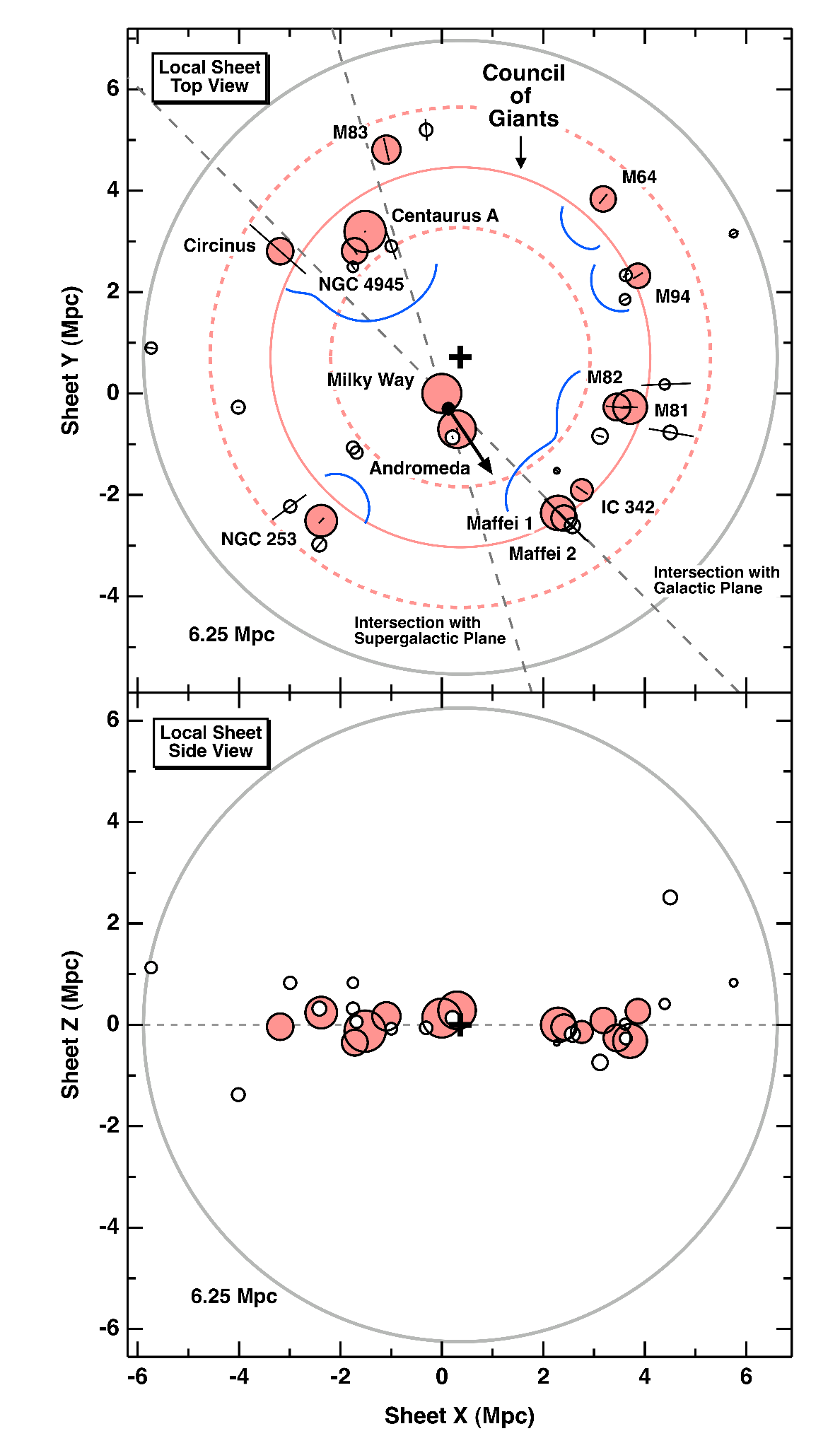 Magnetic fields
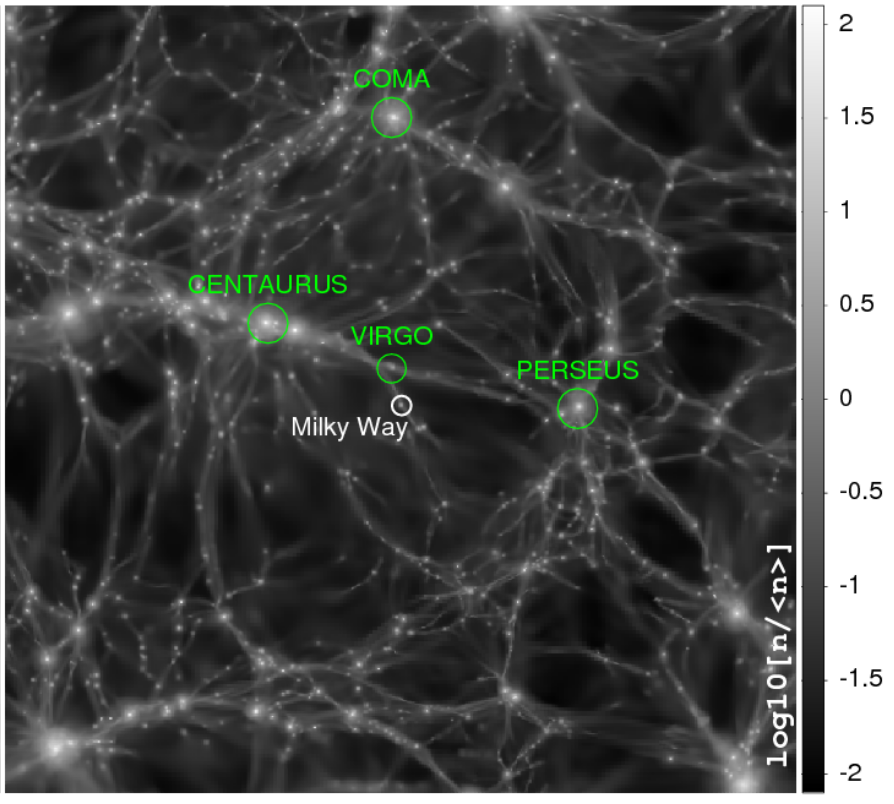 Cluster: B ~ 1-10 µG
e.g. Bonafede+ ‘10
Filament: B ~ 10-100 nG 
Radio and X- ray stacking of galaxy 
filaments, Vernstrom+ ‘21, 
Faraday rotation, Carretti+ ‘22
Sheet: B?
200 Mpc
Void: B < 10 pG
Jedamzik & Saveliev ‘19, 
Vazza+ ‘17
McCall ‘14
Our location: 
The Local Sheet
Assume warm-hot plasma with properties similar to those of clusters
turbulent B field filling the Local Group with λ ~ λclusters and Brms to be determined
Credit: Hackstein+ 2018 (Cosmic V-web constrained sim. / CLUES)
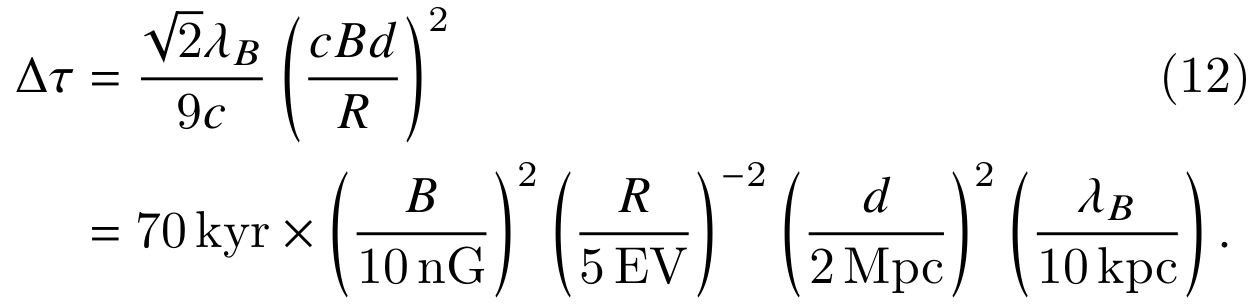 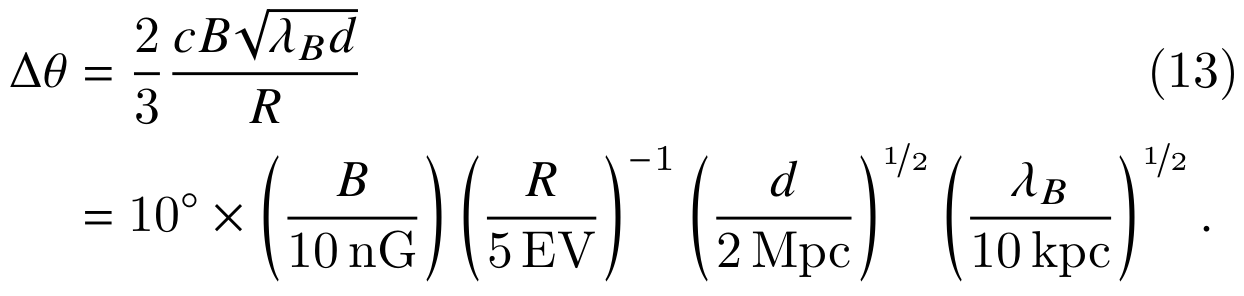 transparent
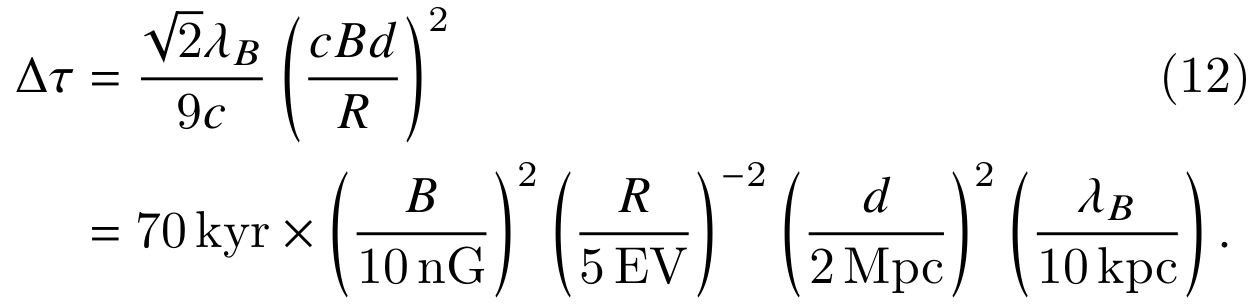 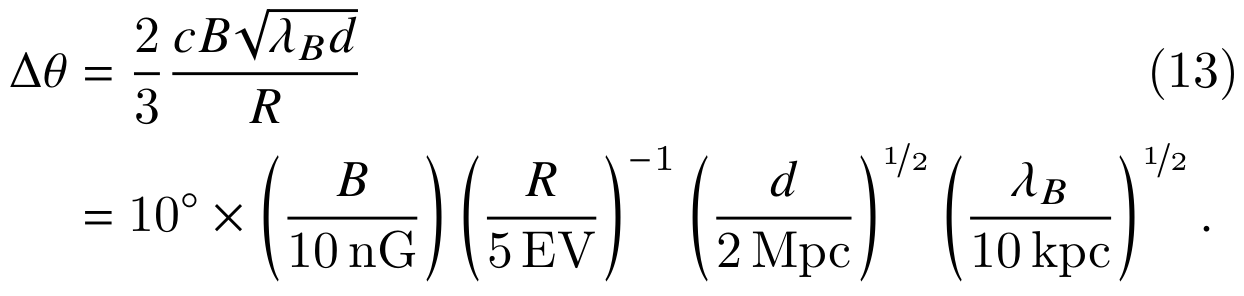 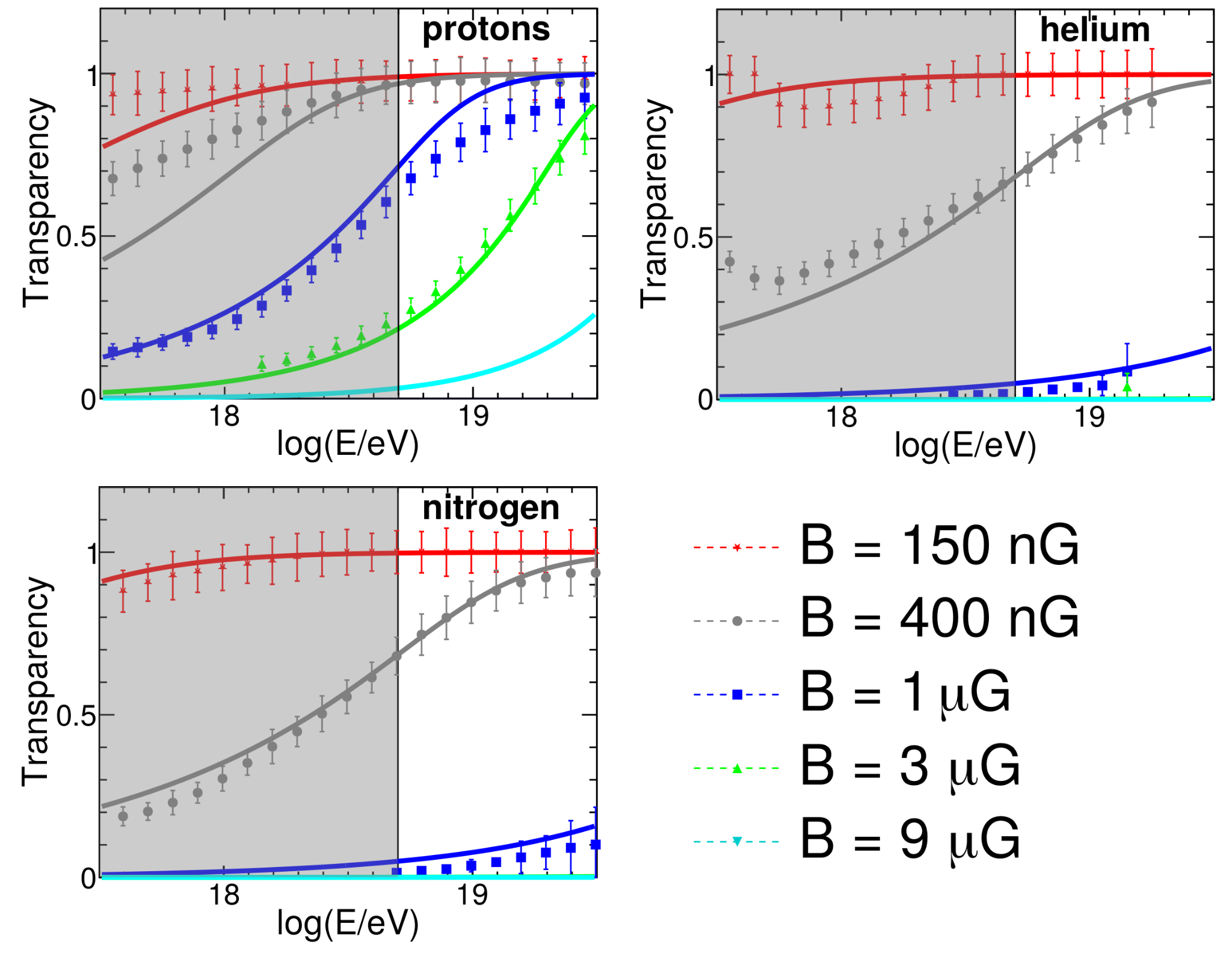 Magnetic fields
Condorelli, Biteau, Adam, ApJ 23
Galaxy clusters: B ~ 1-10 µG
 Calorimeters for UHE nuclei (Dolag+ 09, Kotera+09, Harari+16, Fang & Murase 18, Condorelli+, ApJ ‘23) 
 Turn OFF bright X-ray clusters (Virgo, Perseus, Coma)
Galaxy filaments: B ~ 10-100 nG 
 Transparent to UHE nuclei (Condorelli+, ApJ ‘23) 
 No need for specific treatment
Voids: B < 10 pG
 Too low to have a sizeable impact on UHECRs within GZK horizon

The Local Sheet: B ~ Bfilaments?
 Translucent, w/ angular spread θobs, UHECR ~ ΔθLocal Sheet
 Time spread → dmin = extent of BLocal Sheet  ~ few Mpc
opaque
The Milky Way (Jansson & Farrar ‘12)
 ΔτMW « ΔτLocal Sheet, ΔθMW accounted for
 Test of coherent deflections with 1 model
Transient model of UHECR sky
Spectral & composition model (see also Luce+ ApJ ‘22)
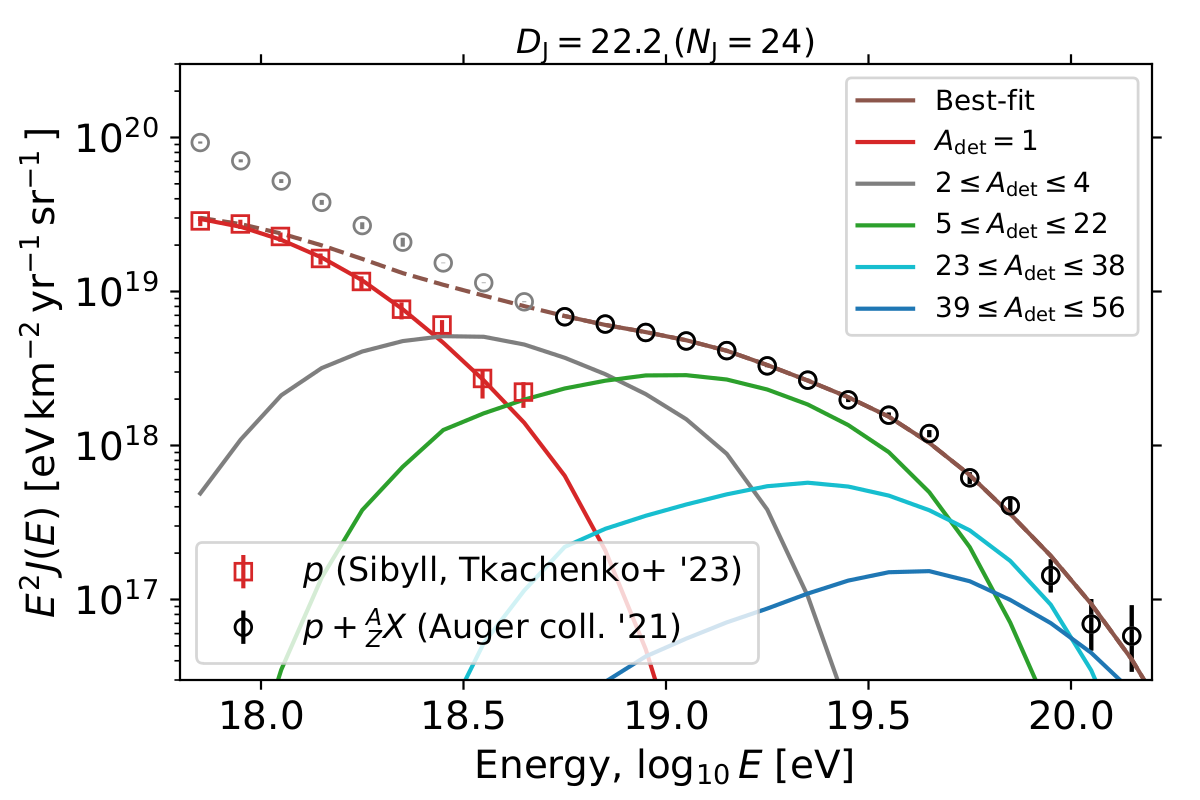 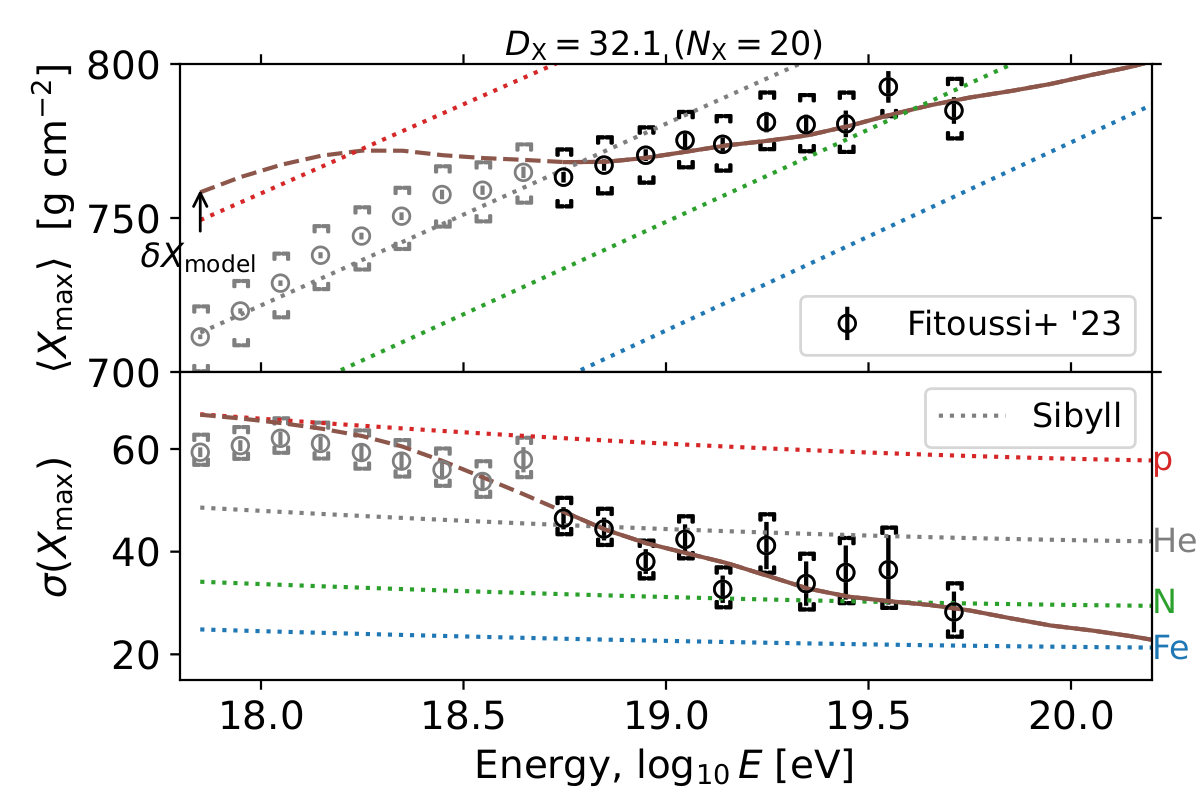 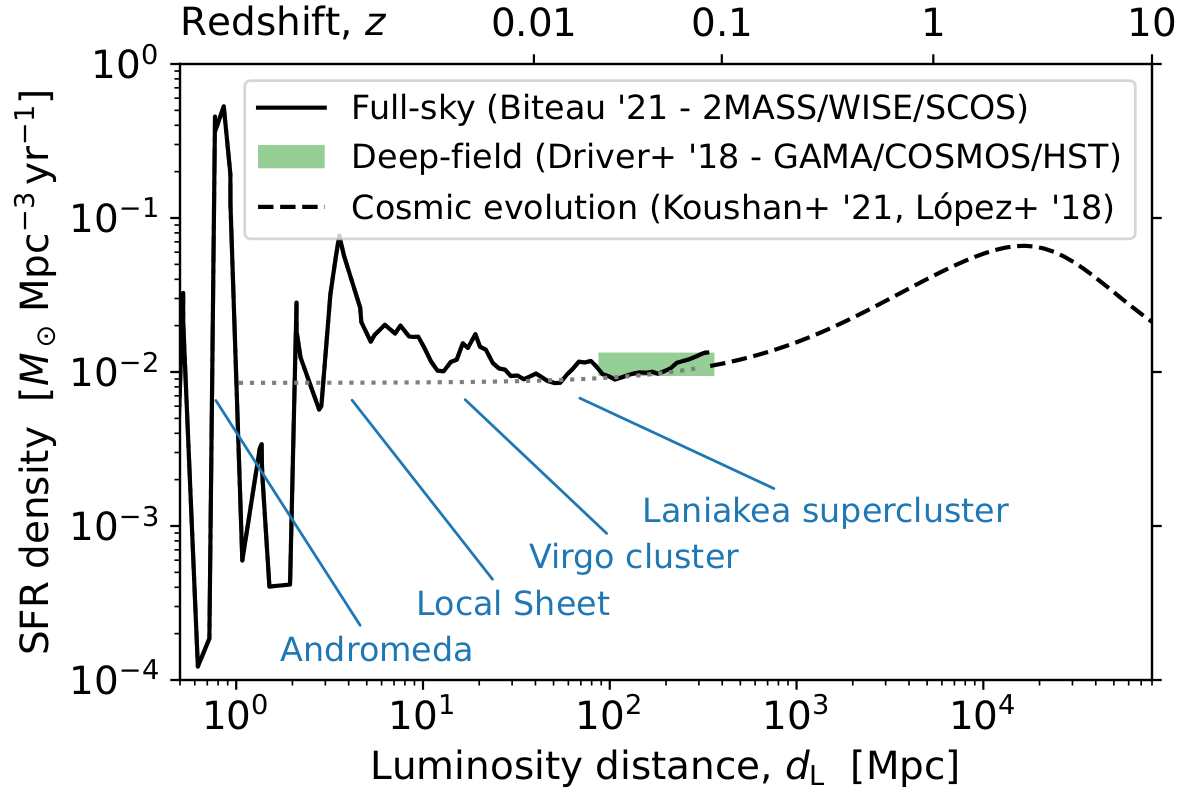 Increasing value of burst rate per star-formation unit k, for a given B-field in the Local Sheet
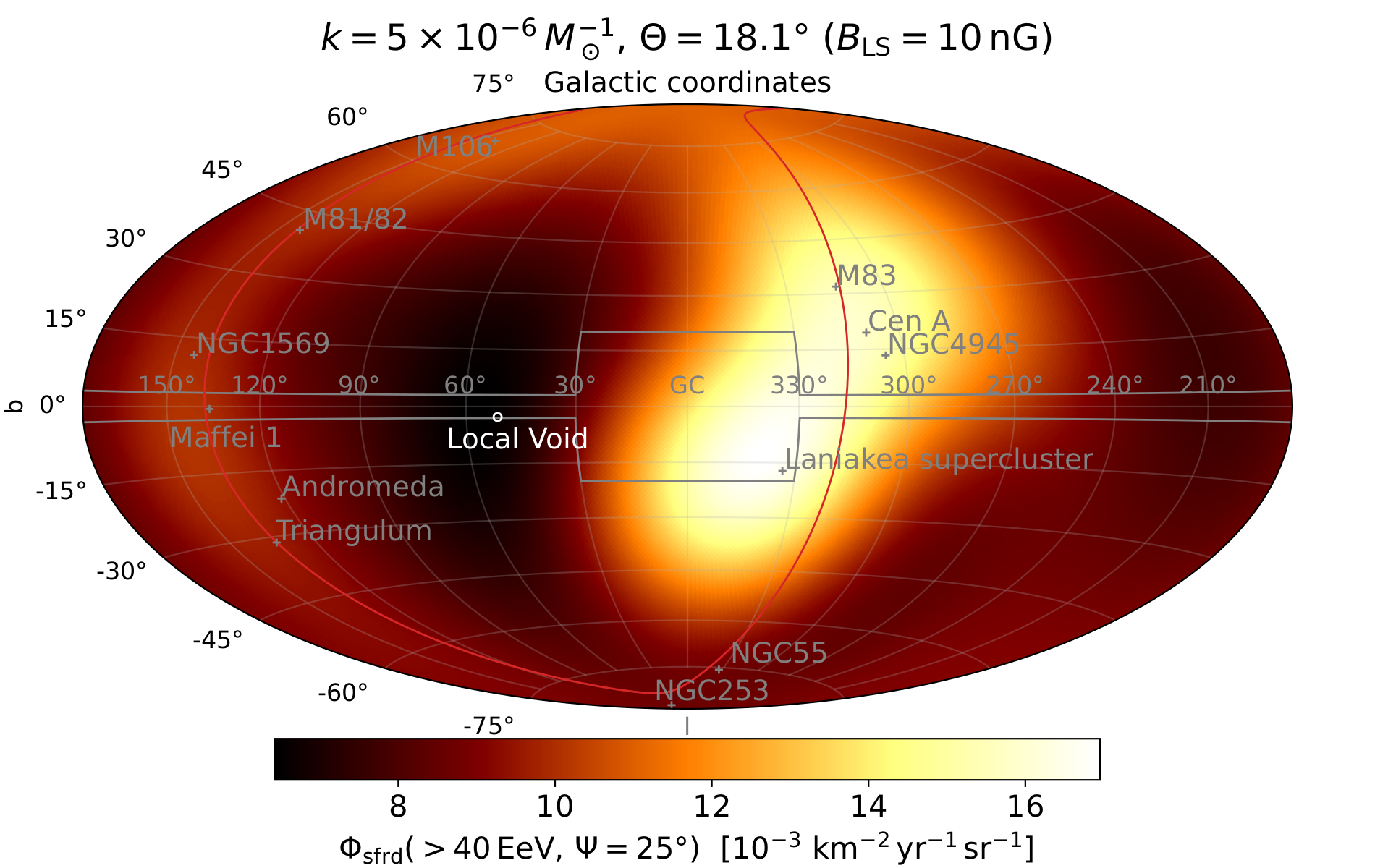 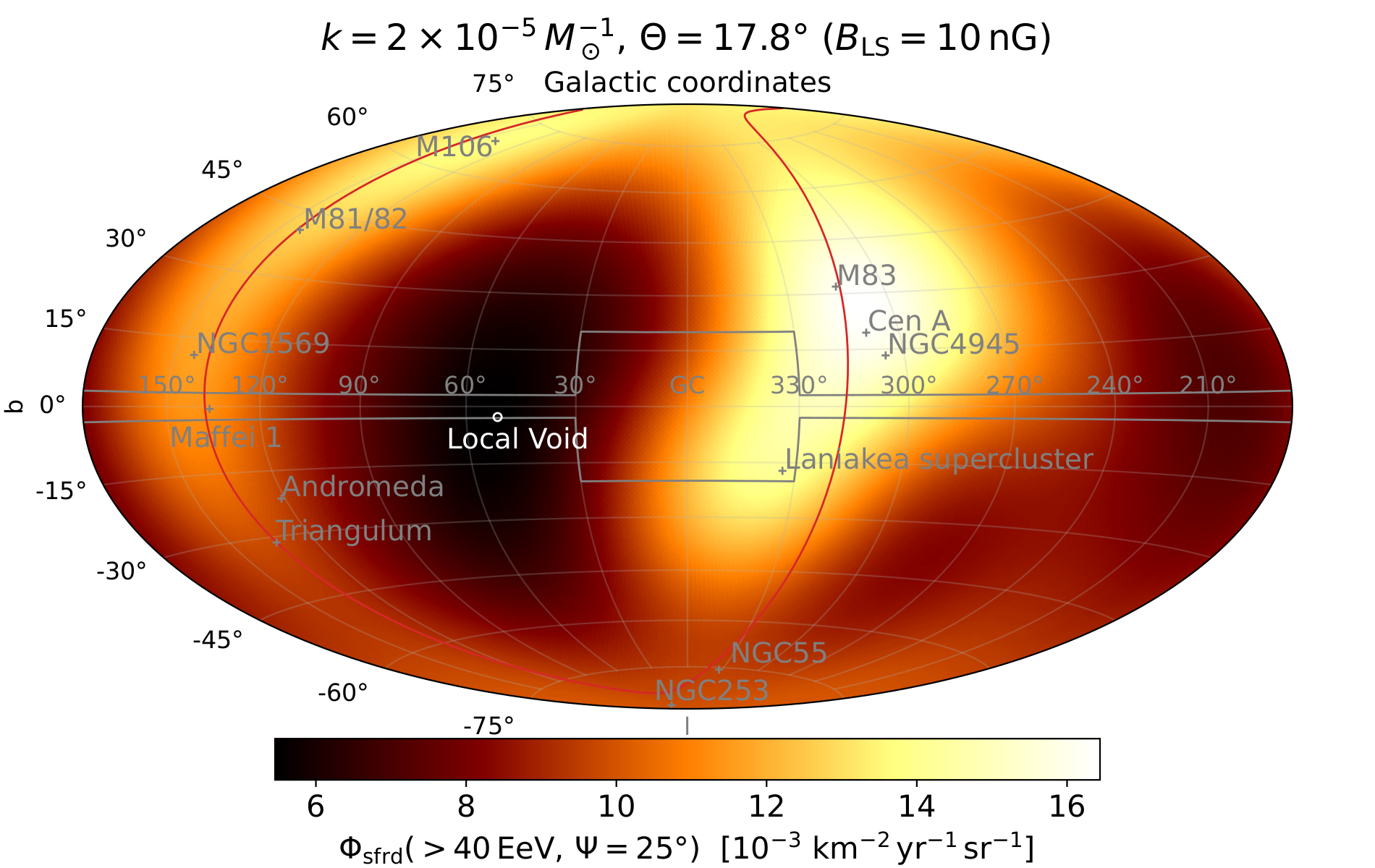 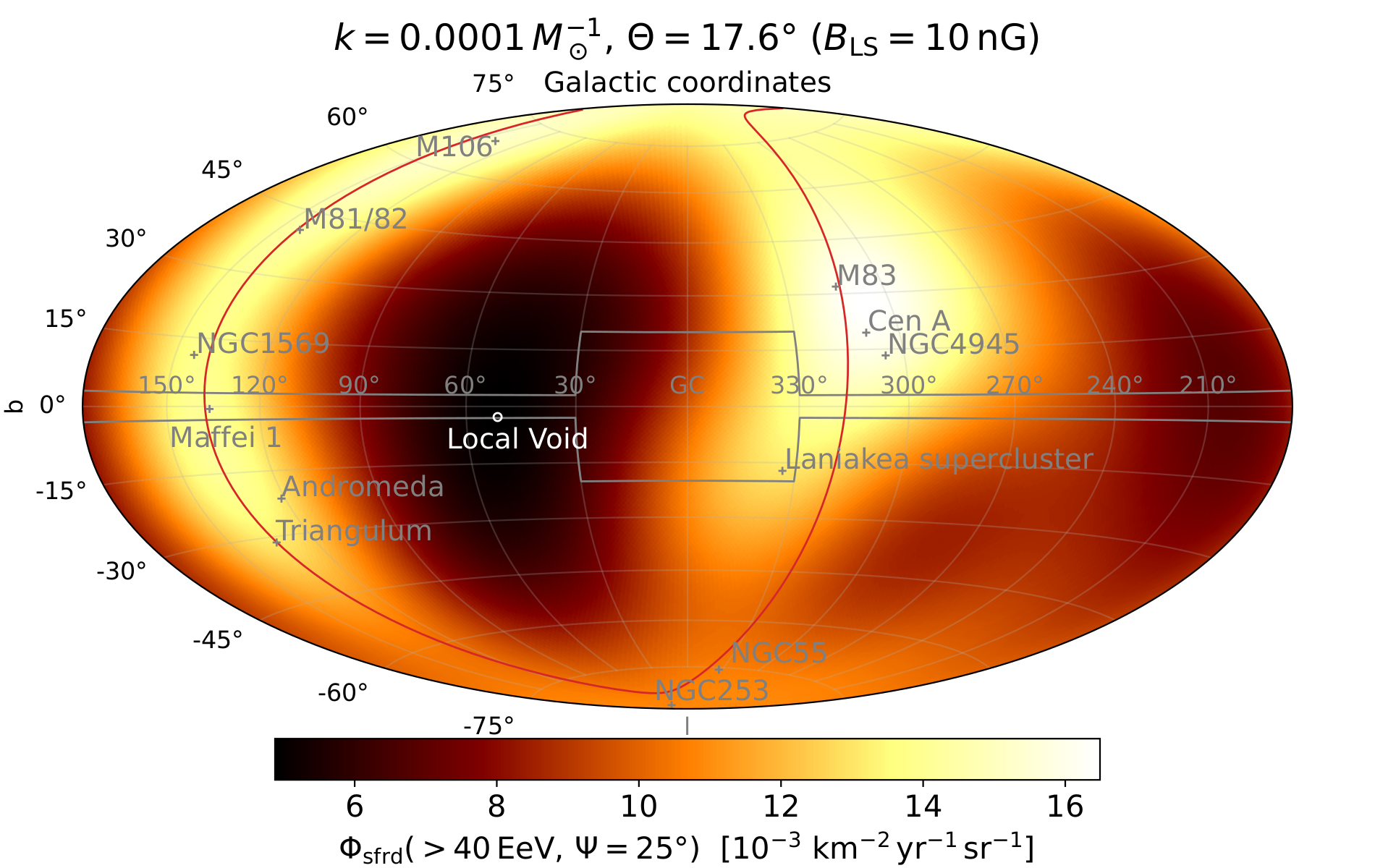 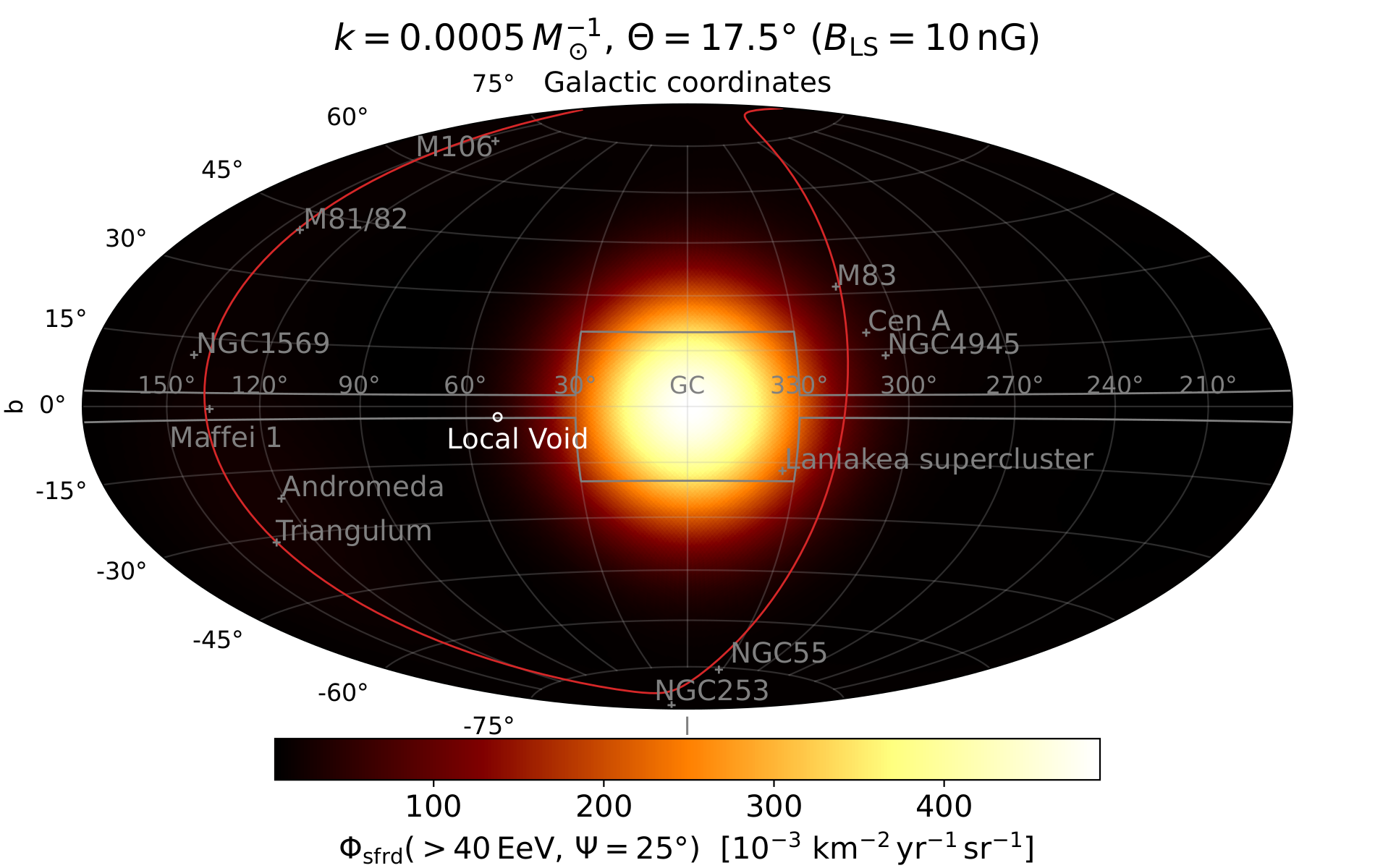 Closing the Net on UHECR Transient Sources
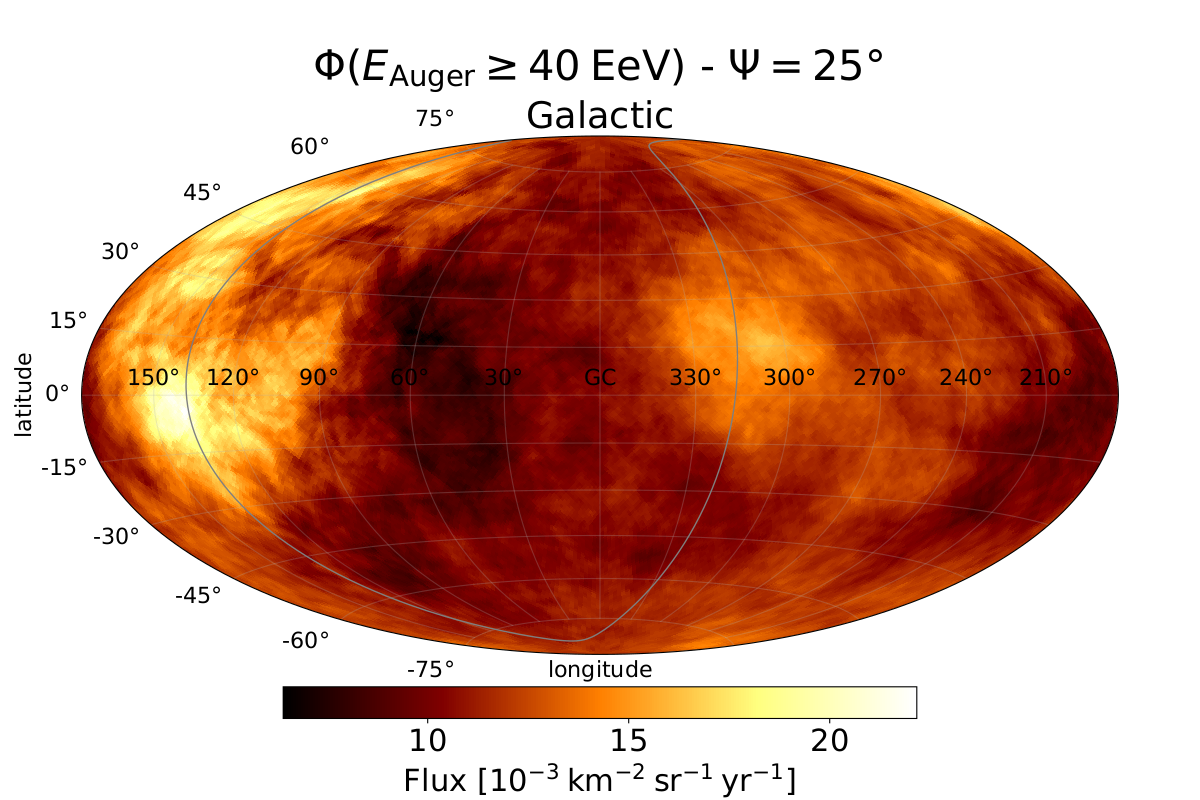 Auger + TA data
Credits: L. Caccianiga for Auger & TA
UHECR Model ≈ UHECR Data 
Δθ(hotspotmodel, hotspotdata) < 40°
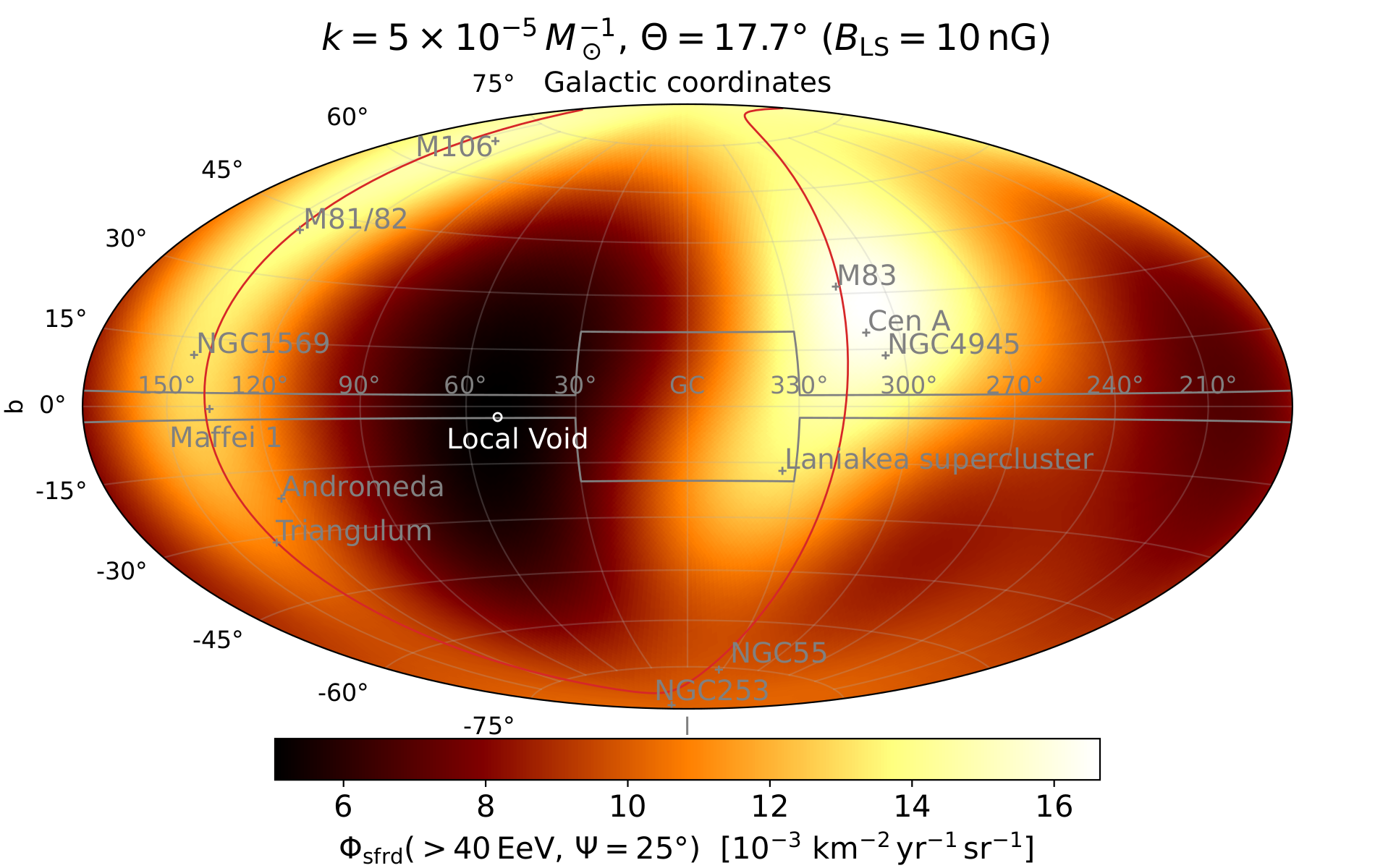 Best-match transient scenario
Credits: Marafico, JB+ ‘24
Closing the Net on UHECR Transient Sources
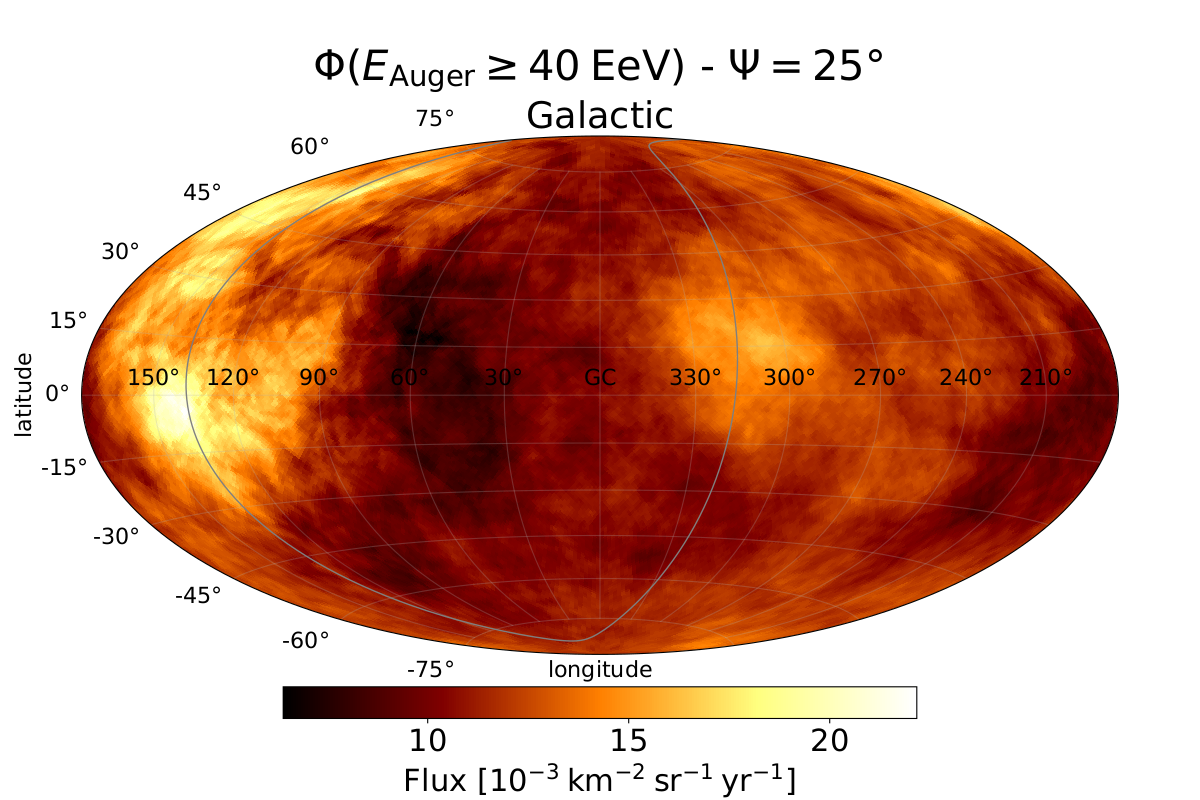 Auger + TA data
Credits: L. Caccianiga for Auger & TA
UHECR Model ≈ UHECR Data 
Δθ(hotspotmodel, hotspotdata) < 40°
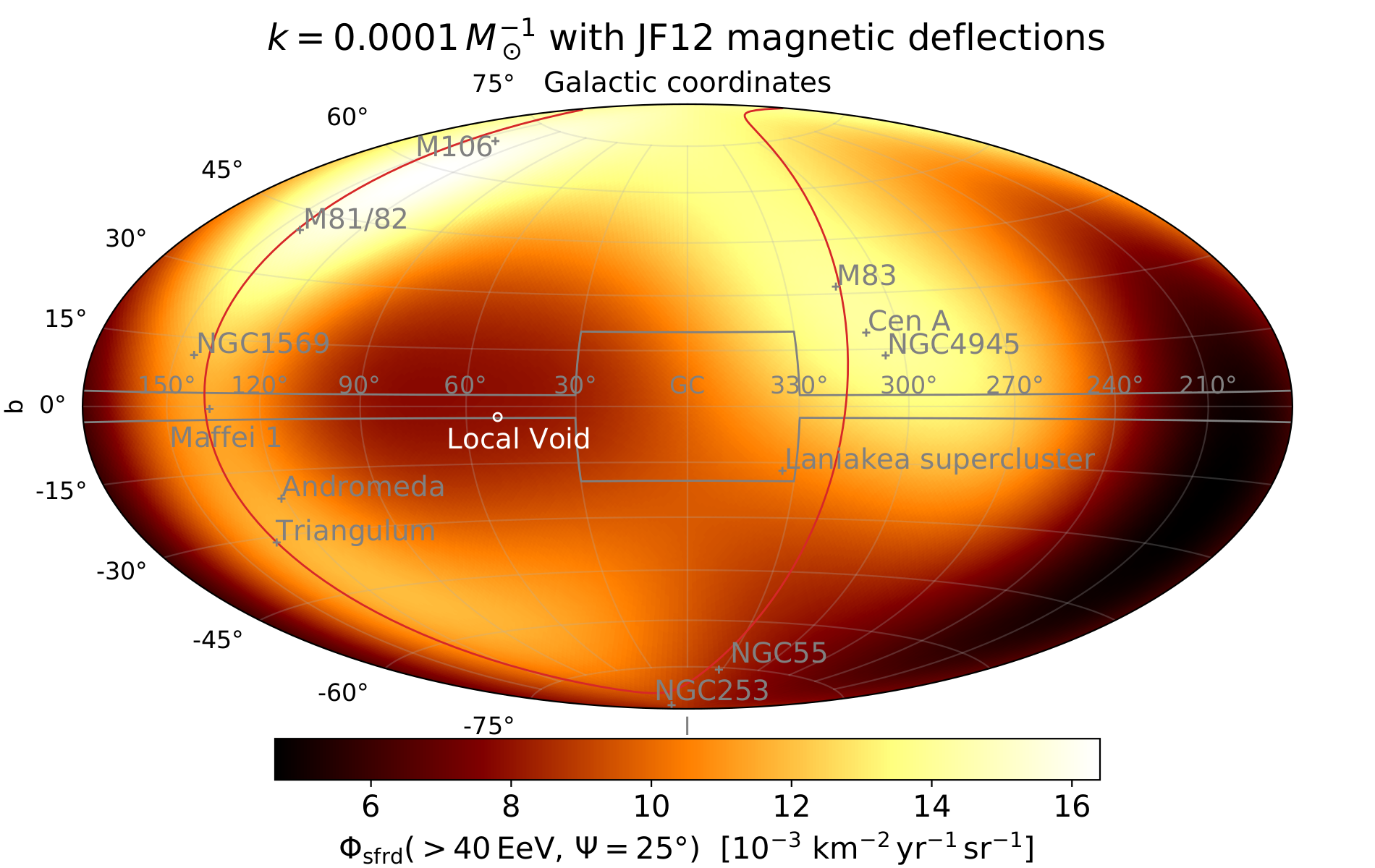 Best-match transient scenario
Credits: Marafico, JB+ ‘24
Closing the Net on UHECR Transient Sources
Solution with at least 1 Northern & Southern hotspot found for
Local Sheet Brms = 0.5 - 20 nG
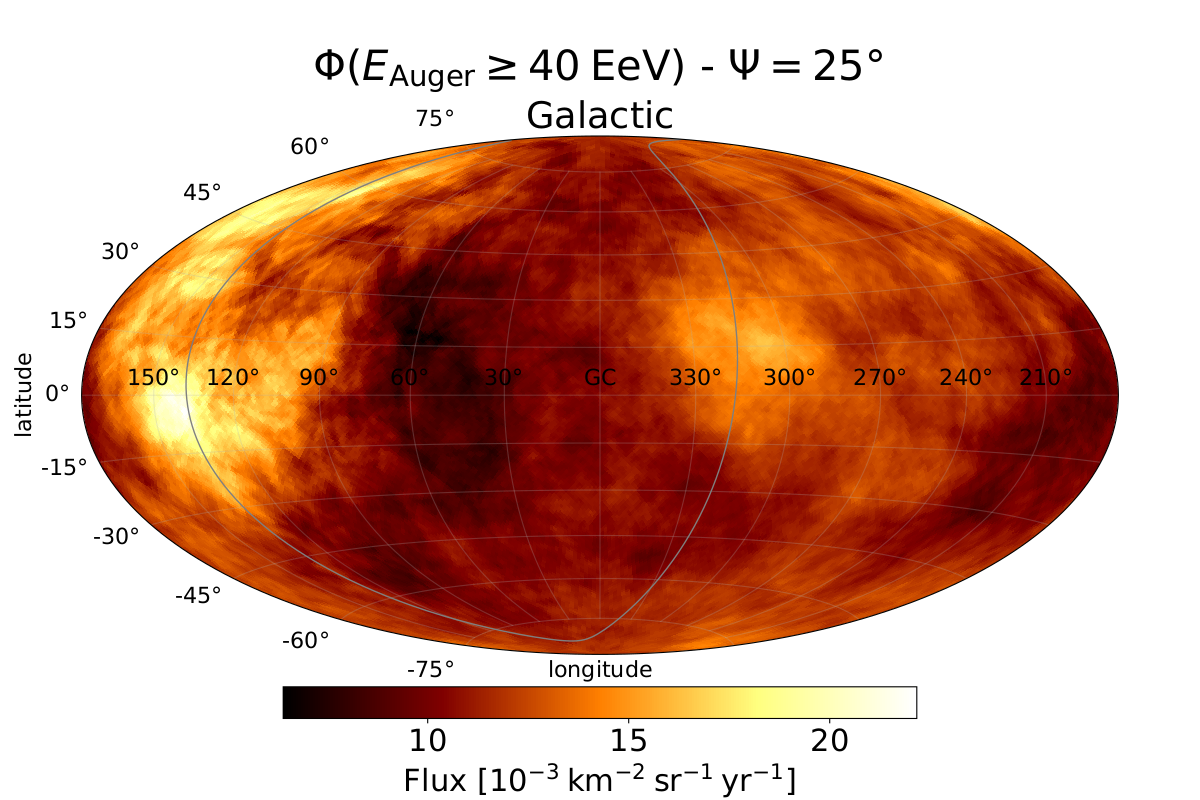 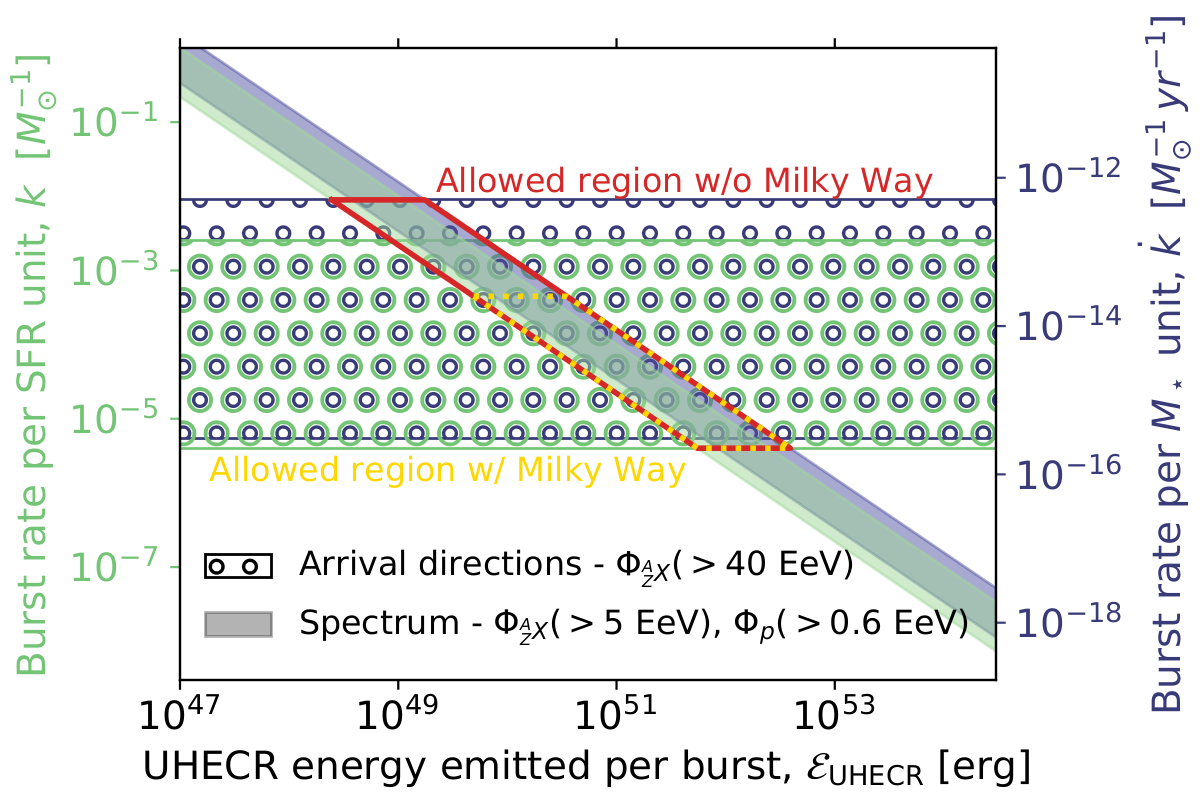 Auger + TA data
Credits: L. Caccianiga for Auger & TA
UHECR Model ≈ UHECR Data 
Δθ(hotspotmodel, hotspotdata) < 40°
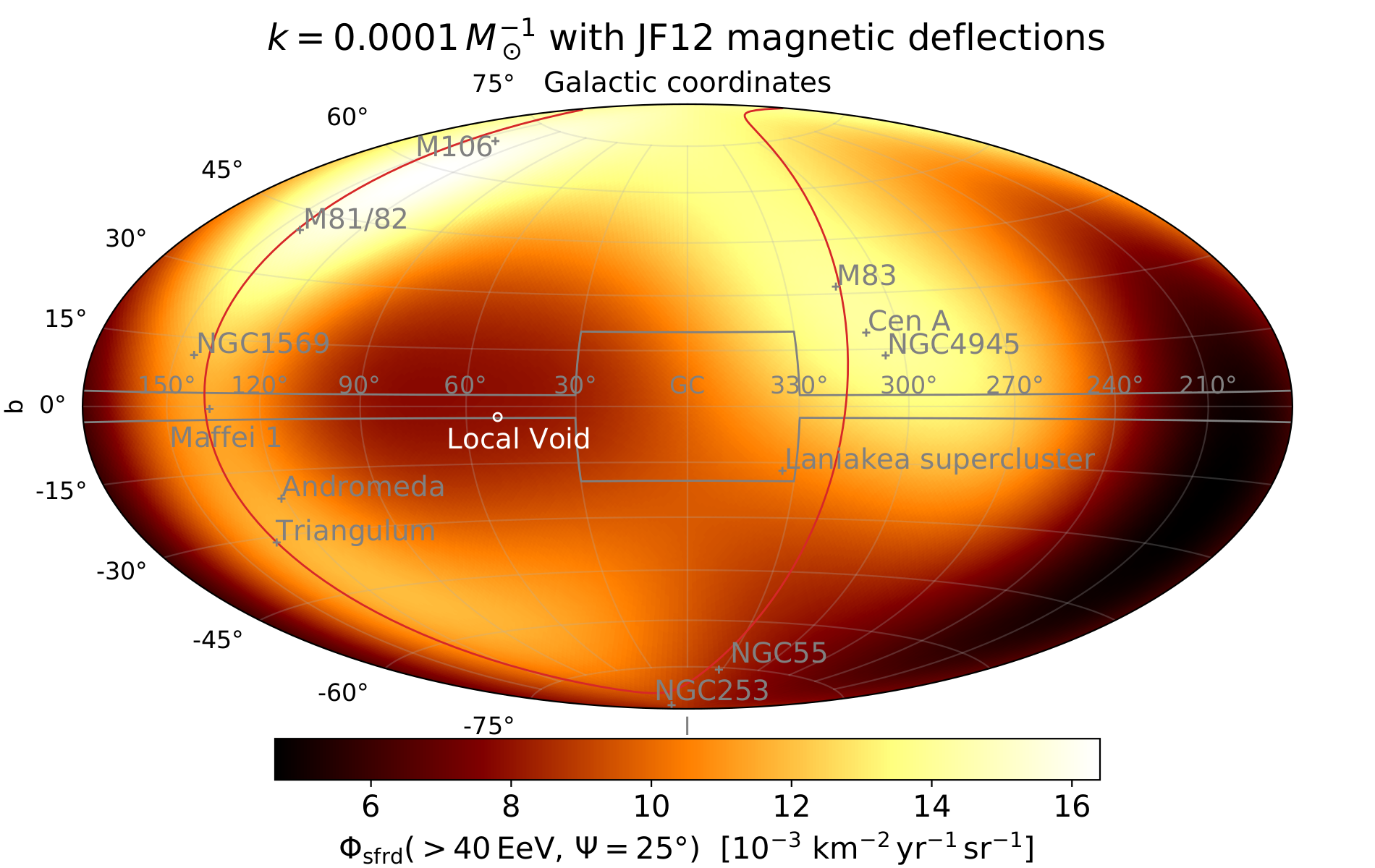 Best-match transient scenario
Credits: Marafico, JB+ ‘24
Closing the Net on UHECR Transient Sources
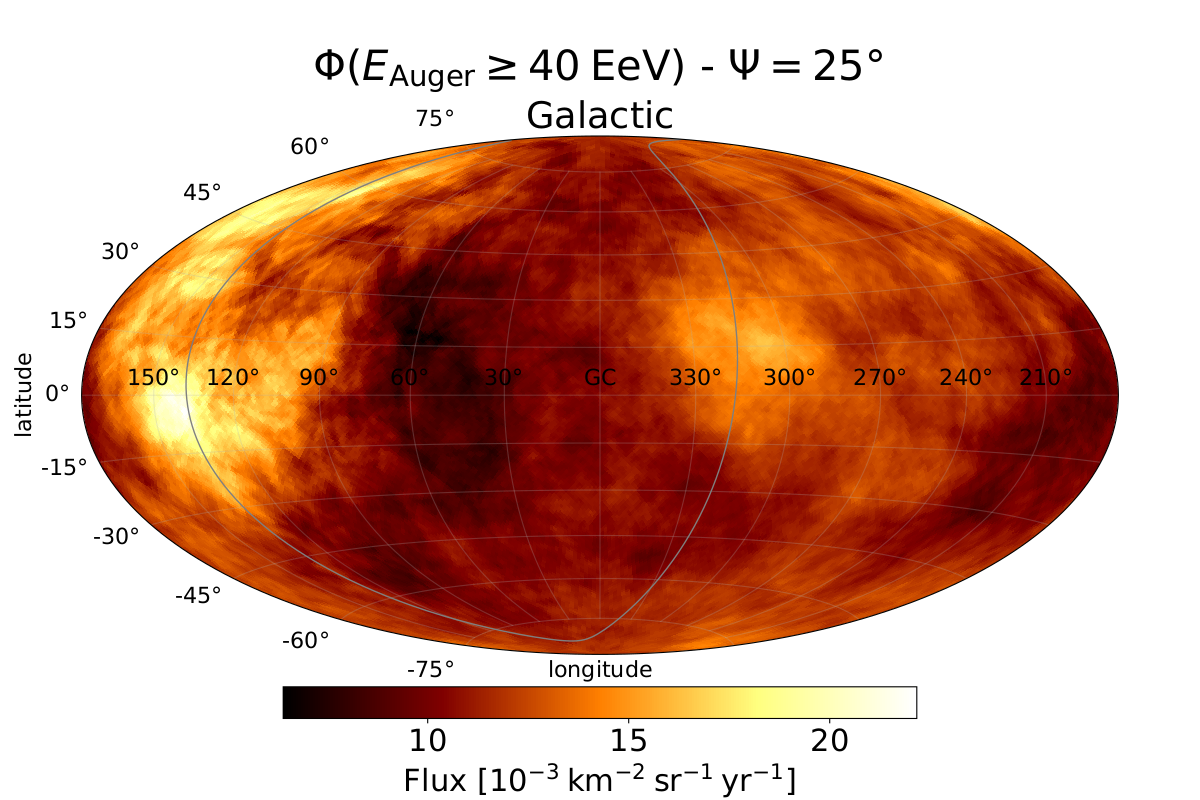 X-ray transient rate vs kinetic energy
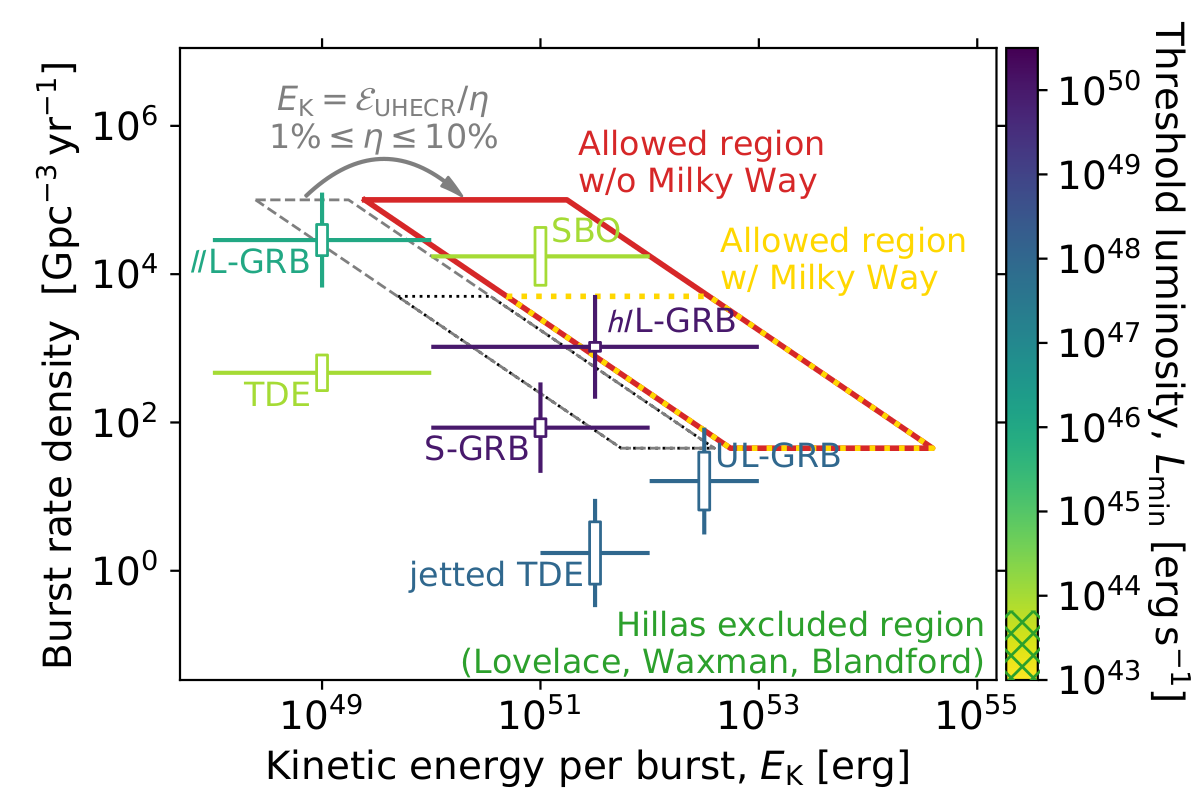 Auger + TA data
Credits: L. Caccianiga for Auger & TA
UHECR Model ≈ UHECR Data 
Δθ(hotspotmodel, hotspotdata) < 40°
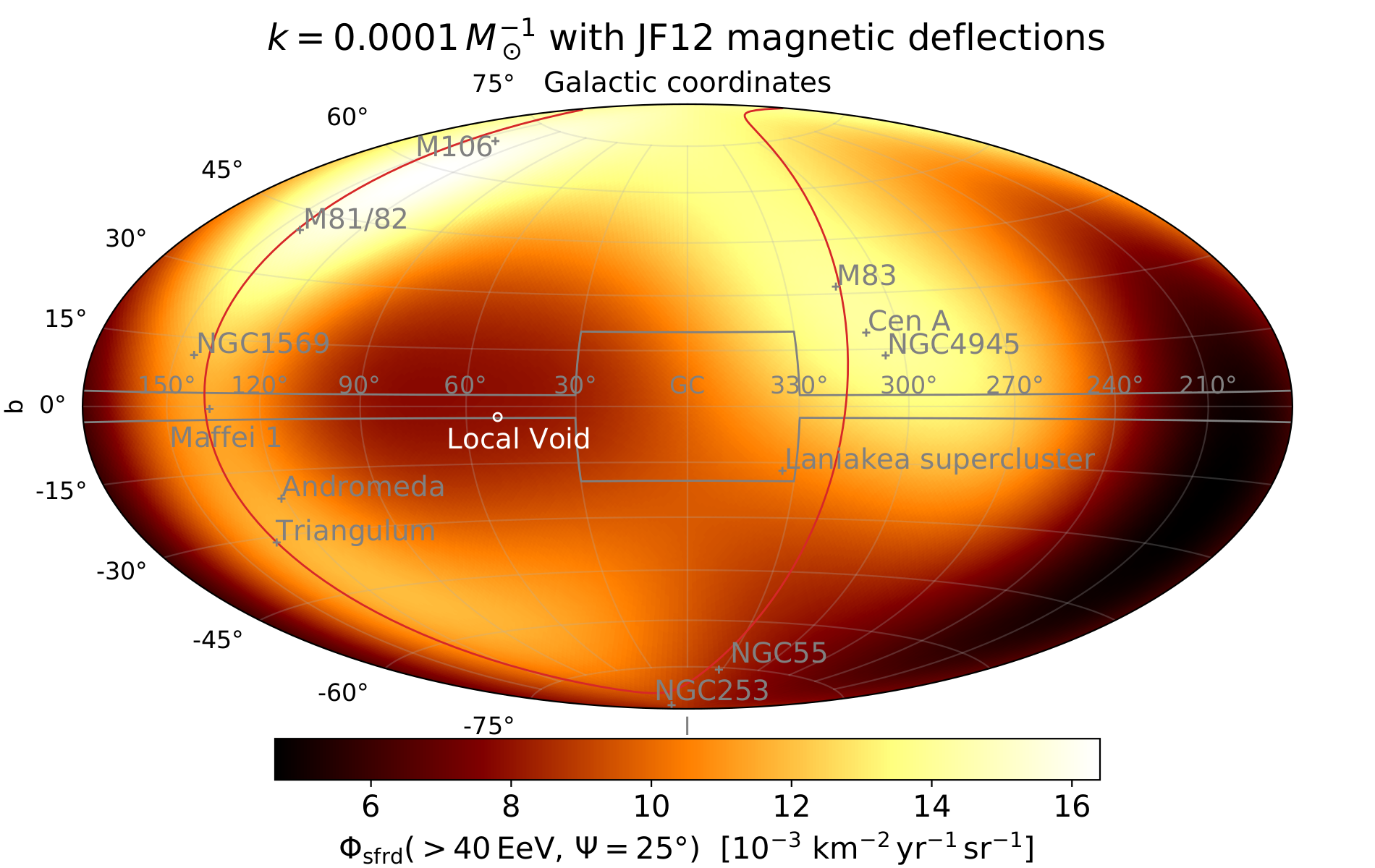 Best-match transient scenario
Credits: Marafico, JB+ ‘24
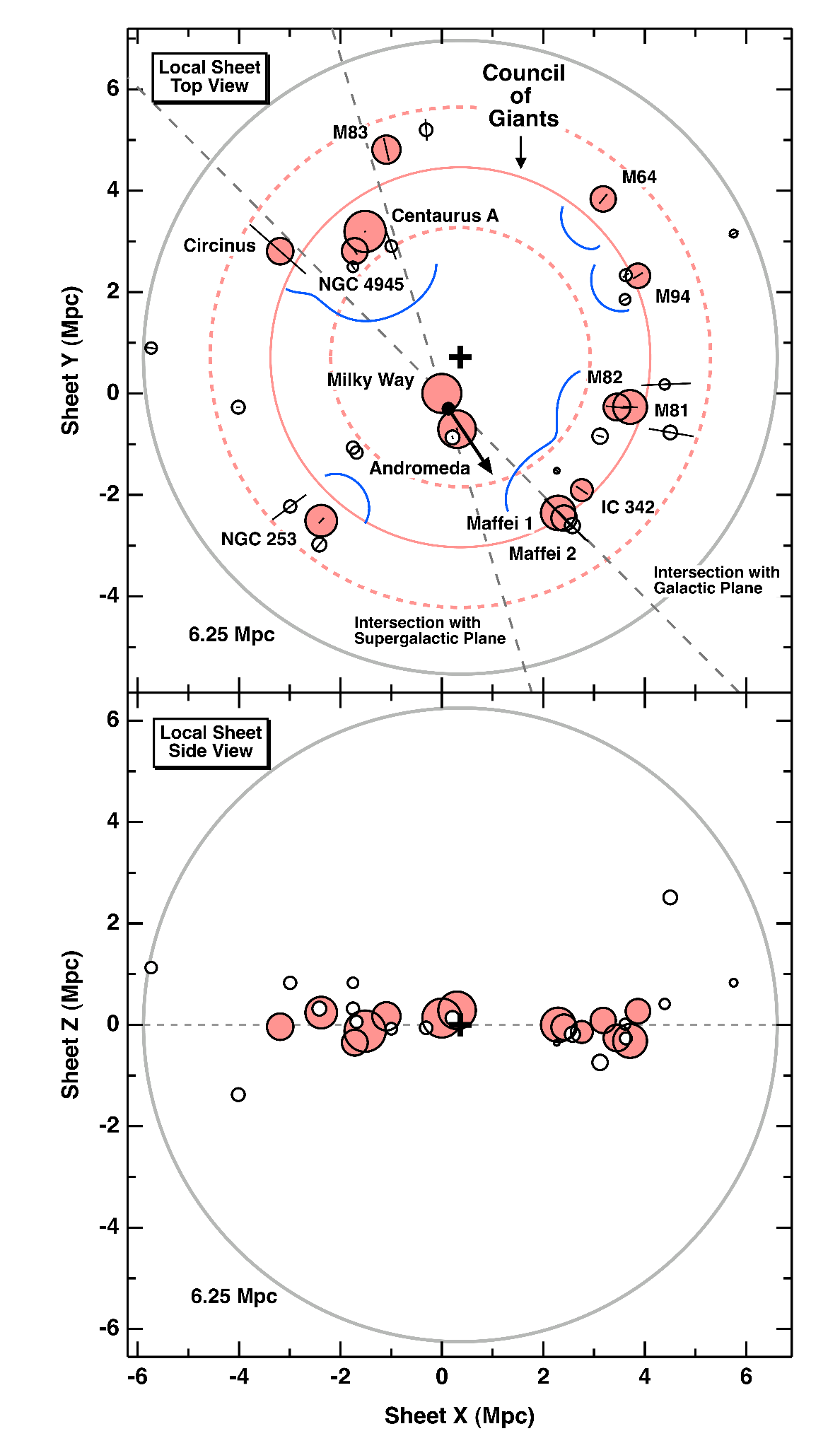 Conclusions
Marafico, Biteau, Condorelli, Deligny, Bregeon, ApJ 972, 1 2024
Transient rate = 50 - 30,000 Gpc-3 yr-1
The only stellar-sized transients that satisfy both Hillas’ and our criteria are long gamma-ray bursts
Local Sheet Brms = 0.5 - 20 nG
Whether LOFAR could already probe such a field or whether SKAO could reveal it remains TBD
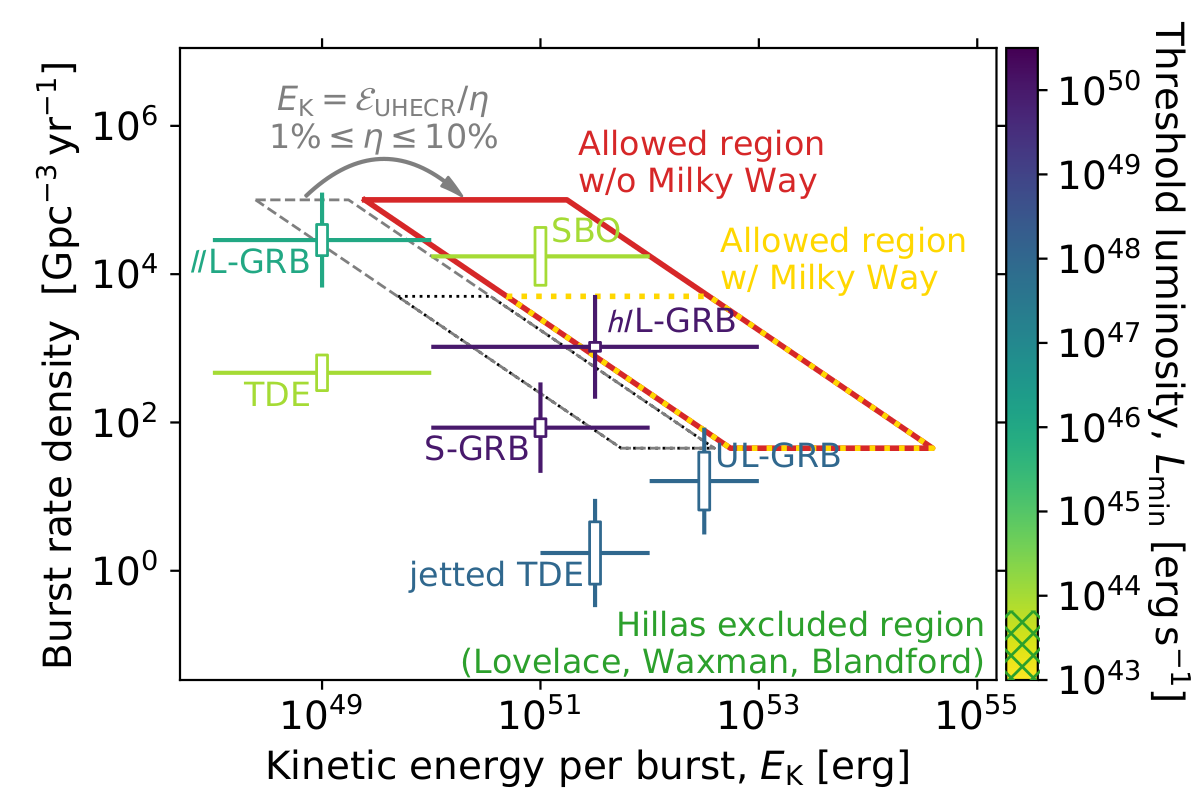 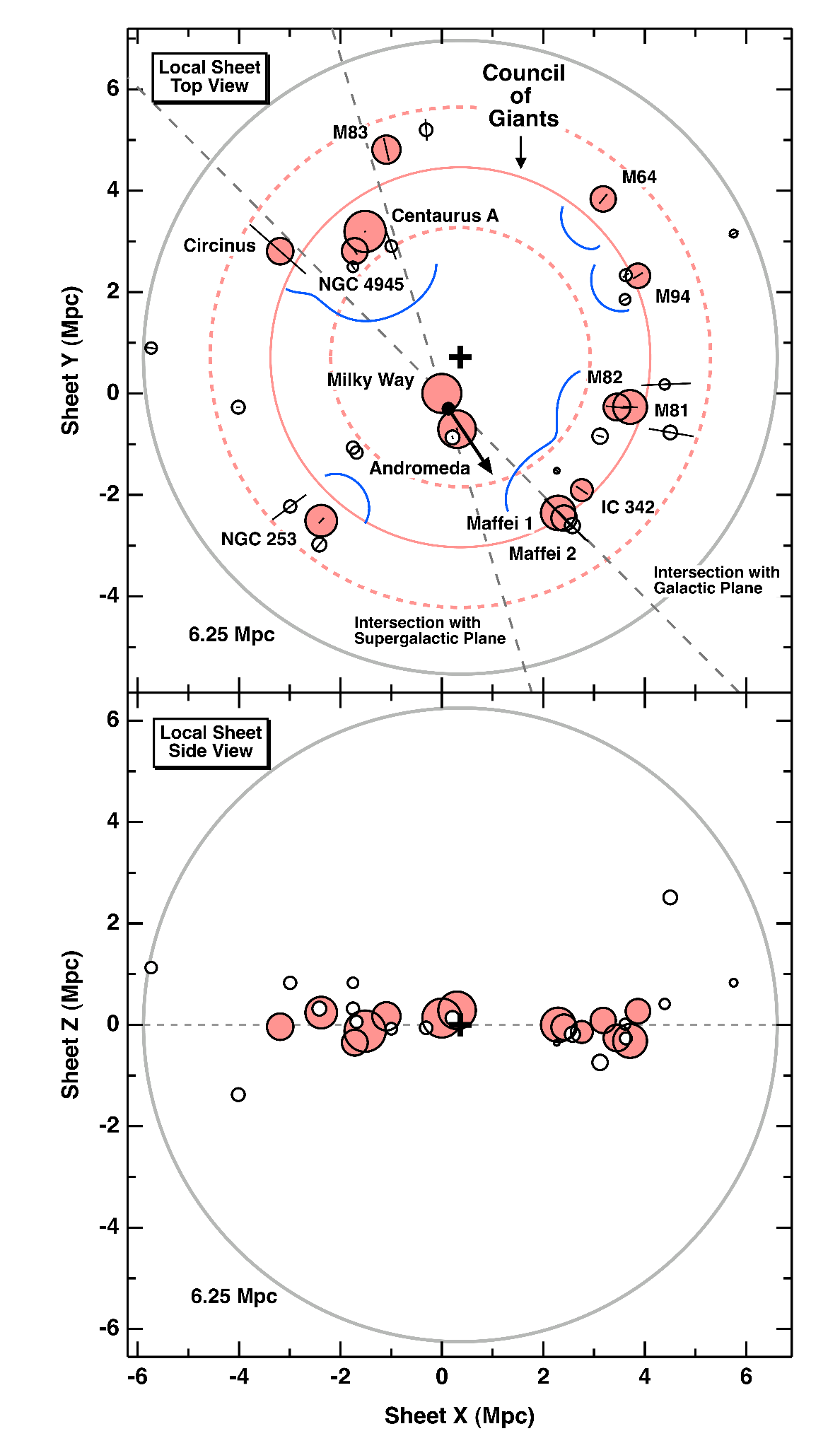 Backup
Contrast in the Centaurus region
Marafico, Biteau, Condorelli, Deligny, Bregeon, ApJ 972, 1 2024
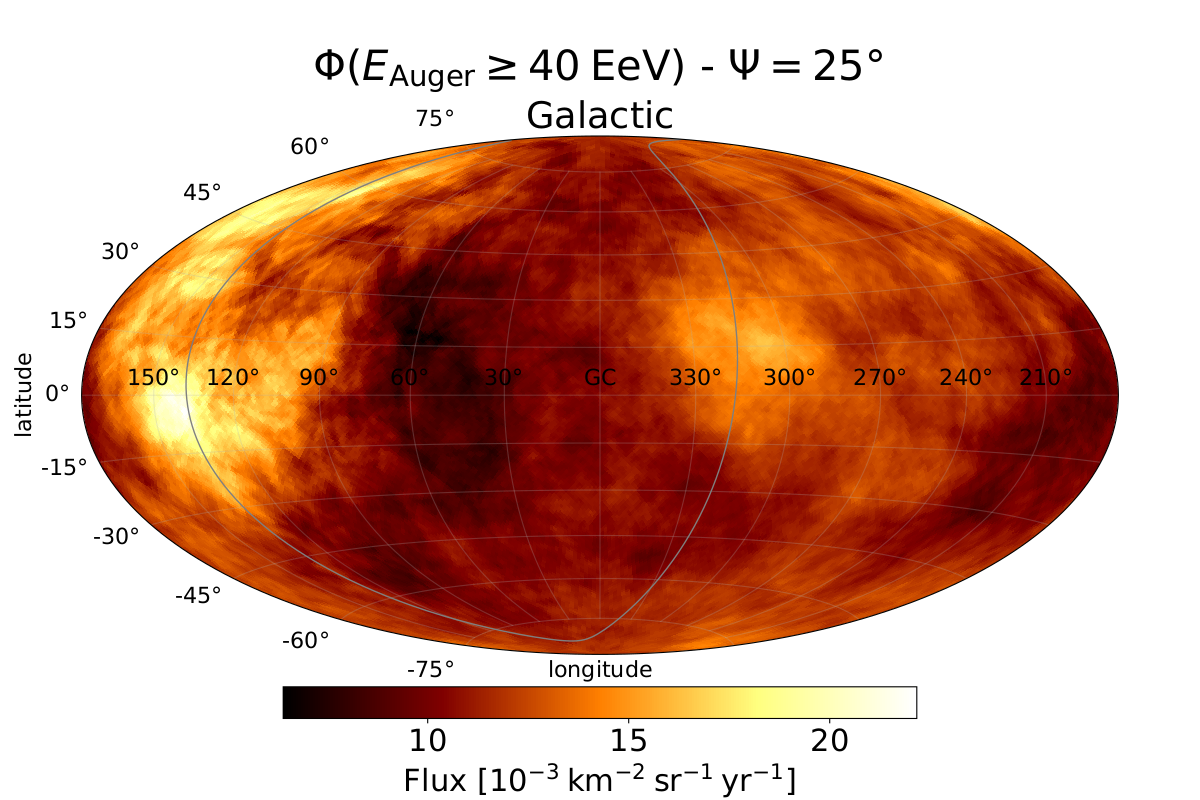 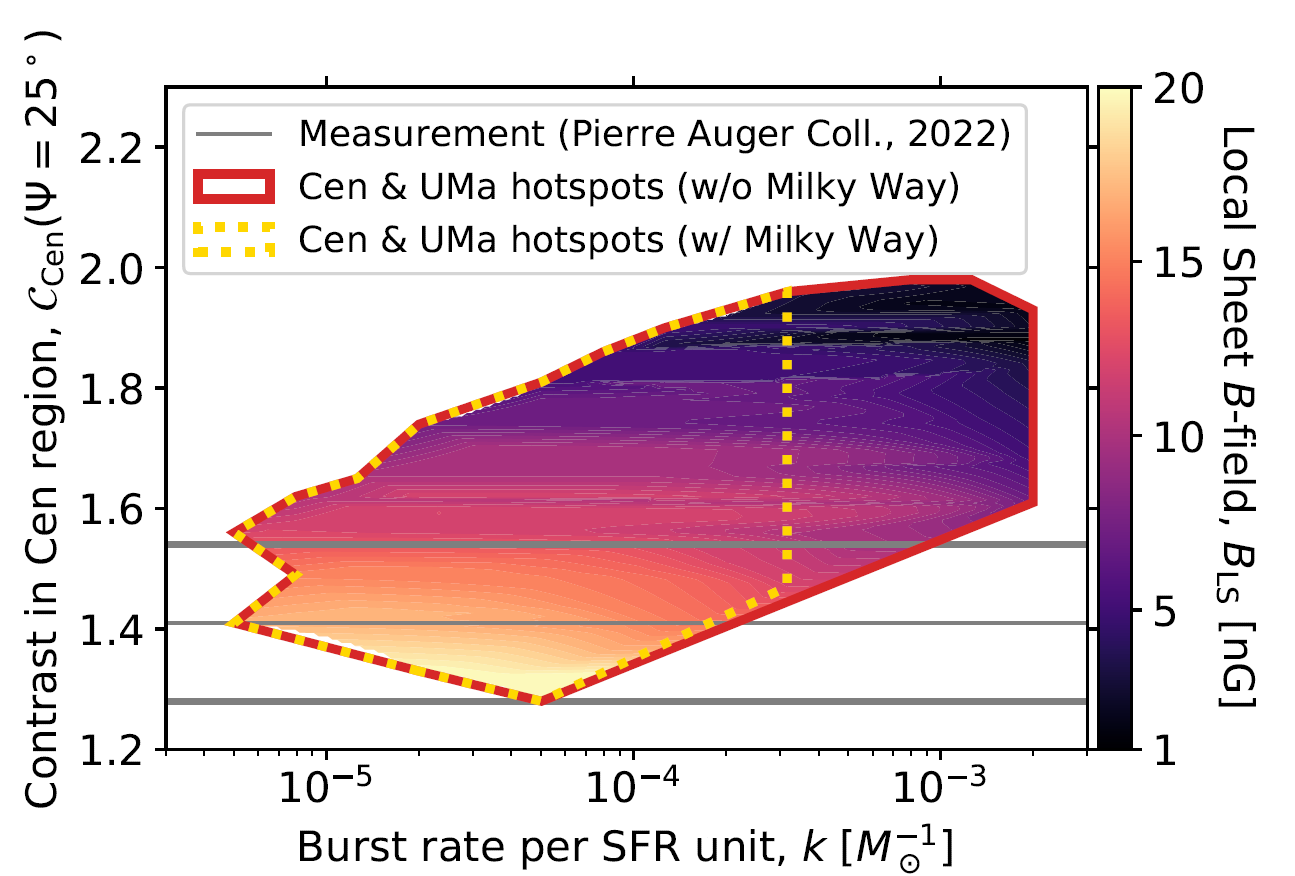 Auger + TA data
Credits: L. Caccianiga for Auger & TA
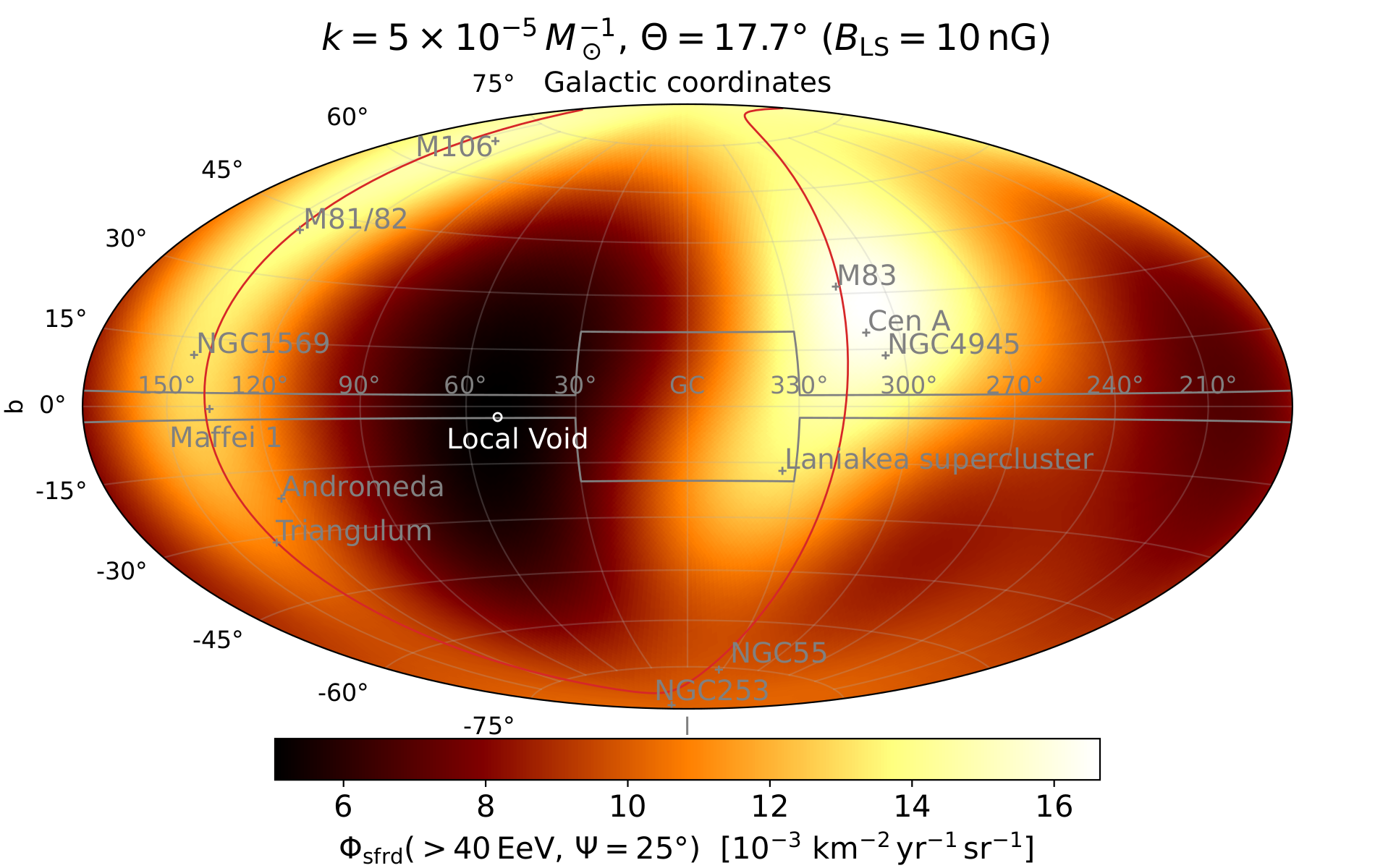 Best-match transient scenario
Credits: Marafico, JB+ ‘24
Properties of the stellar-sized X-ray transients
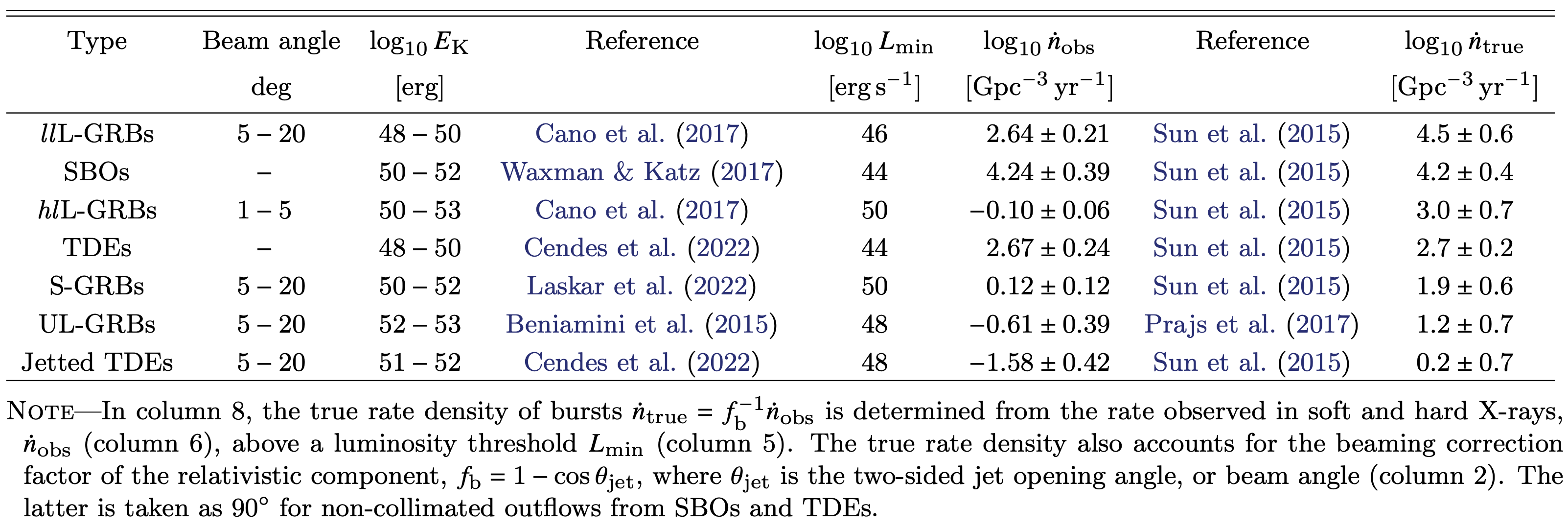 A cosmographic view on stellar mass and star formation
410,761 galaxies out to 350 Mpc, distance at which 50% of 𝑀∗ is below the 2MASS sensitivity limit
 Distances checked against those tabulated in the HyperLEDA database (cosmic-ladder estimates for about 4,000 nearby galaxies that are not in the Hubble flow, spectroscopic estimates for about half of the sample and 2MPZ photometric estimates for the other half)
 Galaxy-count decrease in the ZoA modeled with an empirical function of Galactic latitude, which provides incompleteness correction factors
Galaxy cloning close to the Galactic bulge, by filling of the ZoA with galaxies from mirrored regions above and below the Galactic plane
 Parameterization of the deep-field M* function used to infer incompleteness correction factors vs luminosity distance  
 SFR estimates by exploiting the relation between M* and SFR for three morphological branches established with NIR and Halpha observations of galaxies in the Local Volume at distances smaller than 11 Mpc
 Morphological information available from HyperLEDA for about a third of the sample out to 350 Mpc; observed morphological distribution as a function of distance exploited to provide a statistical estimate of SFR for the remaining two thirds of the sample
 Correction factors for the SFR density
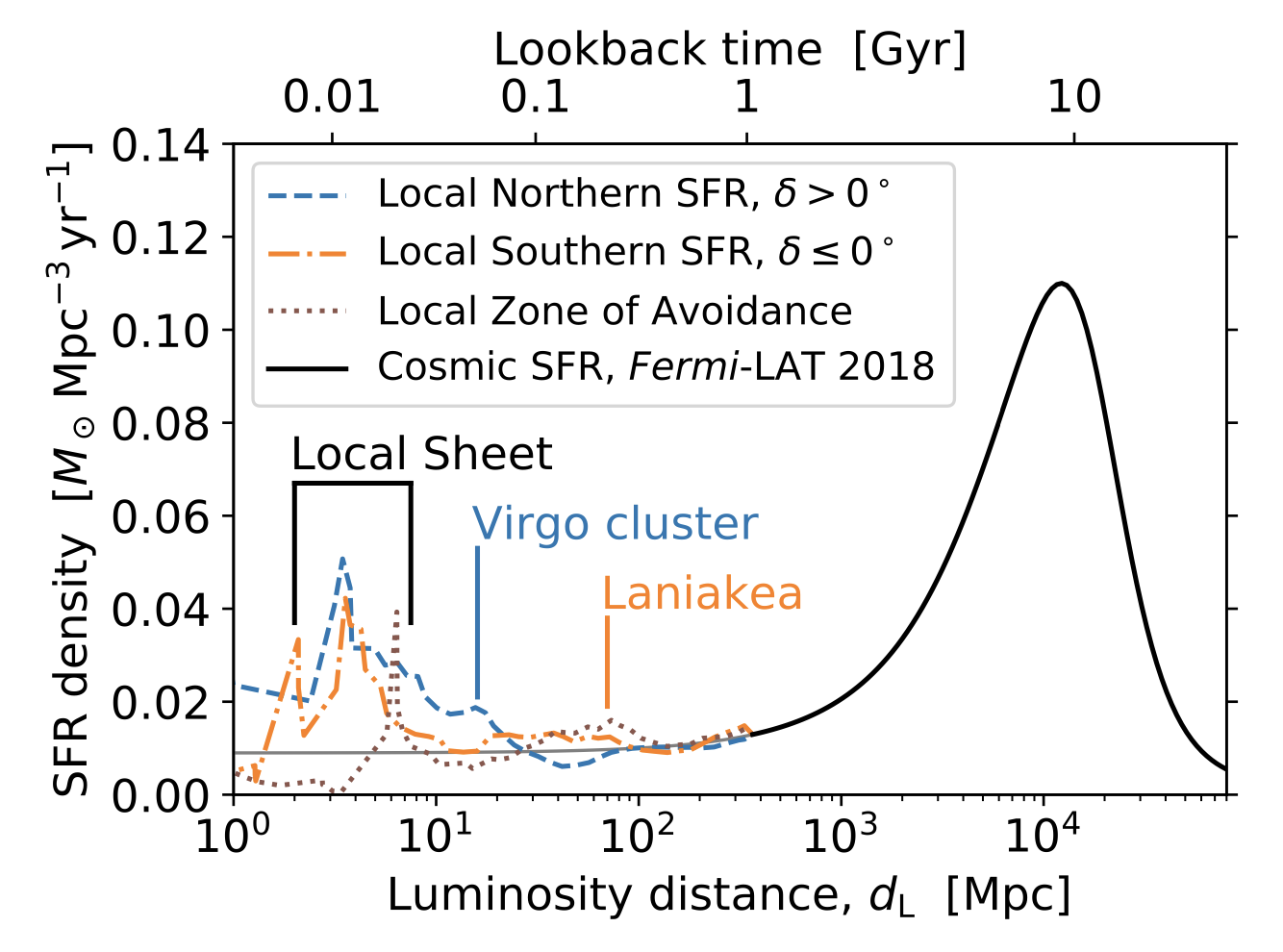 Stellar mass cosmographies
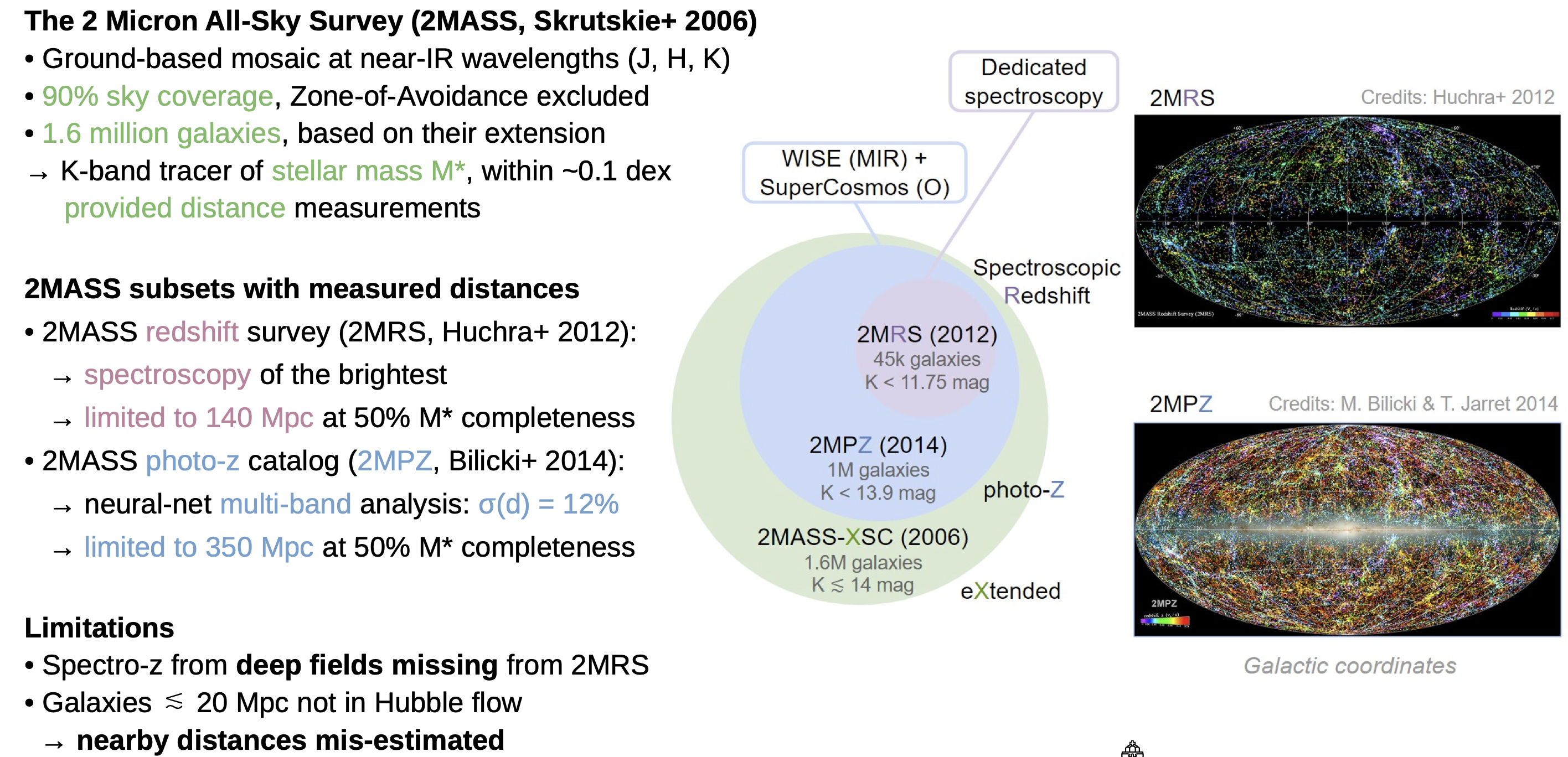 Incompleteness in the Zone of Avoidance
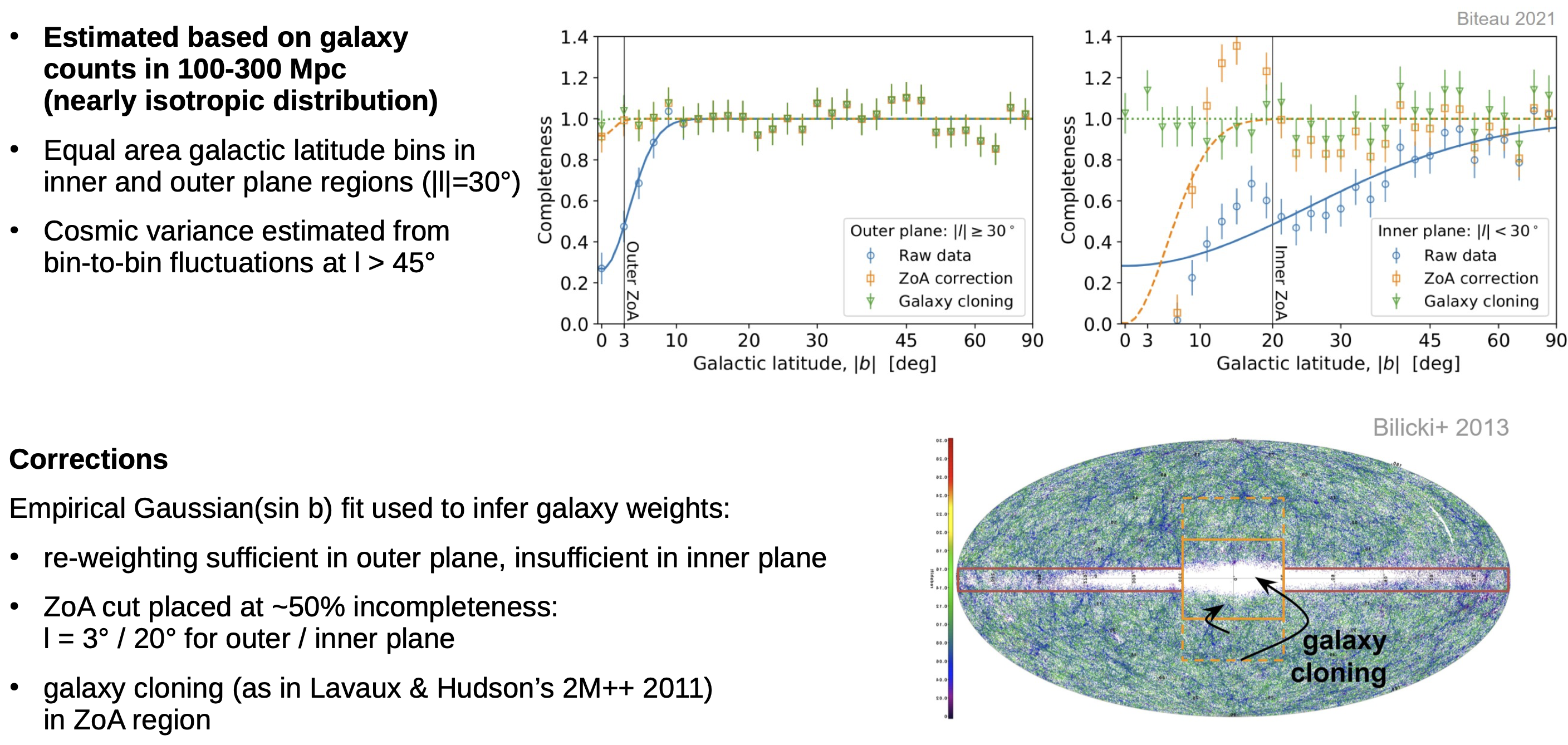 Incompleteness with increasing distance
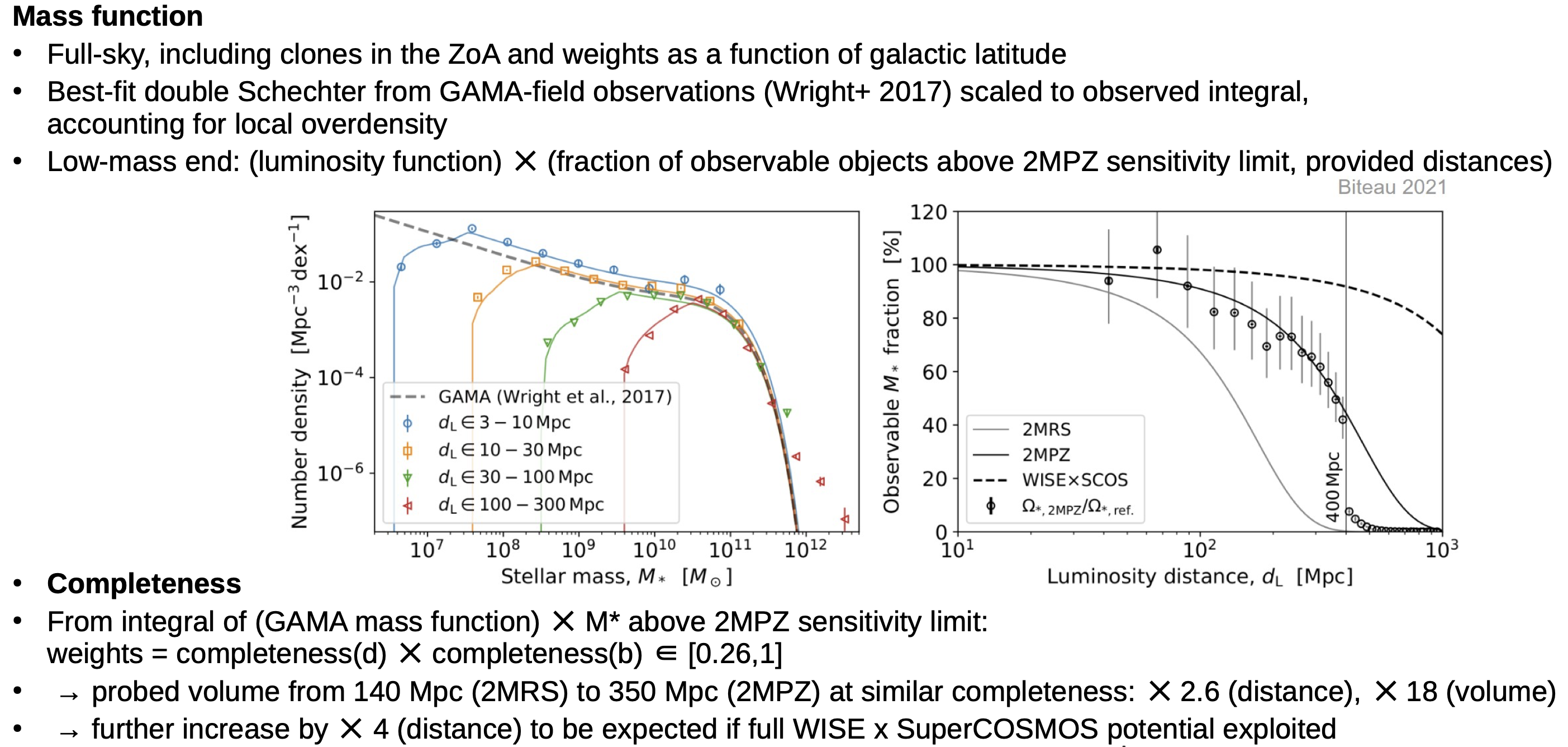 Fraction of UHECR signal from successive shells
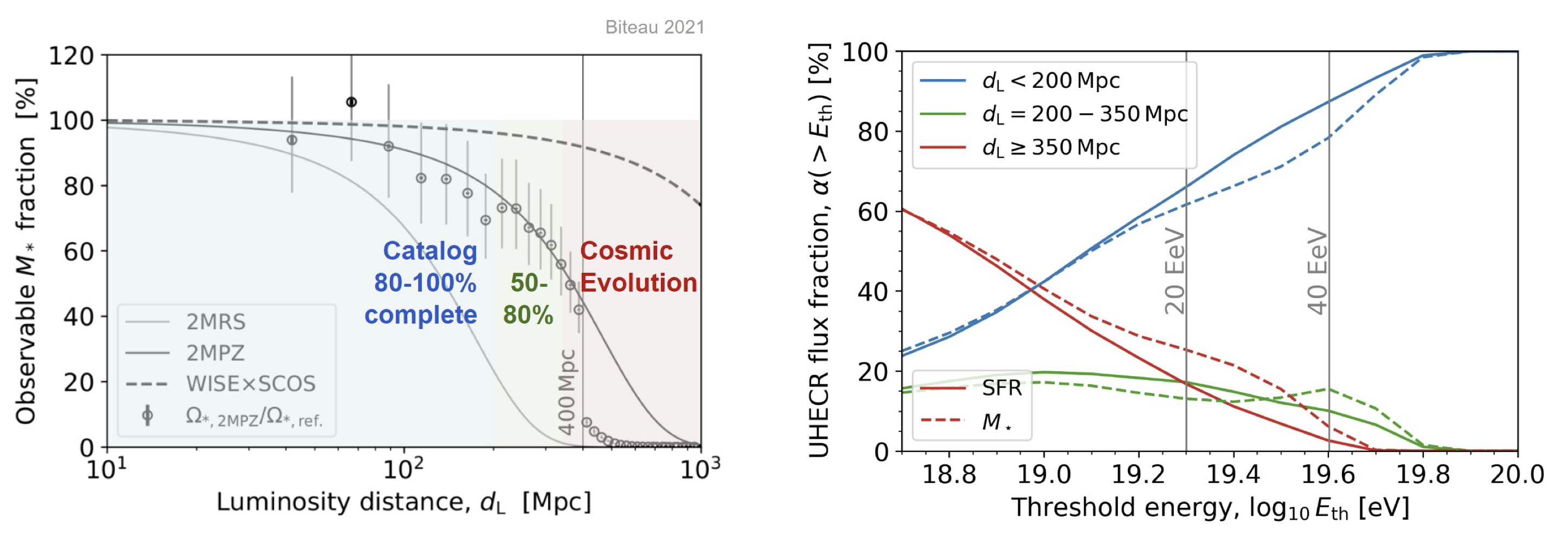 Comparison: cosmographies (limited here to Cosmic V-web volume)
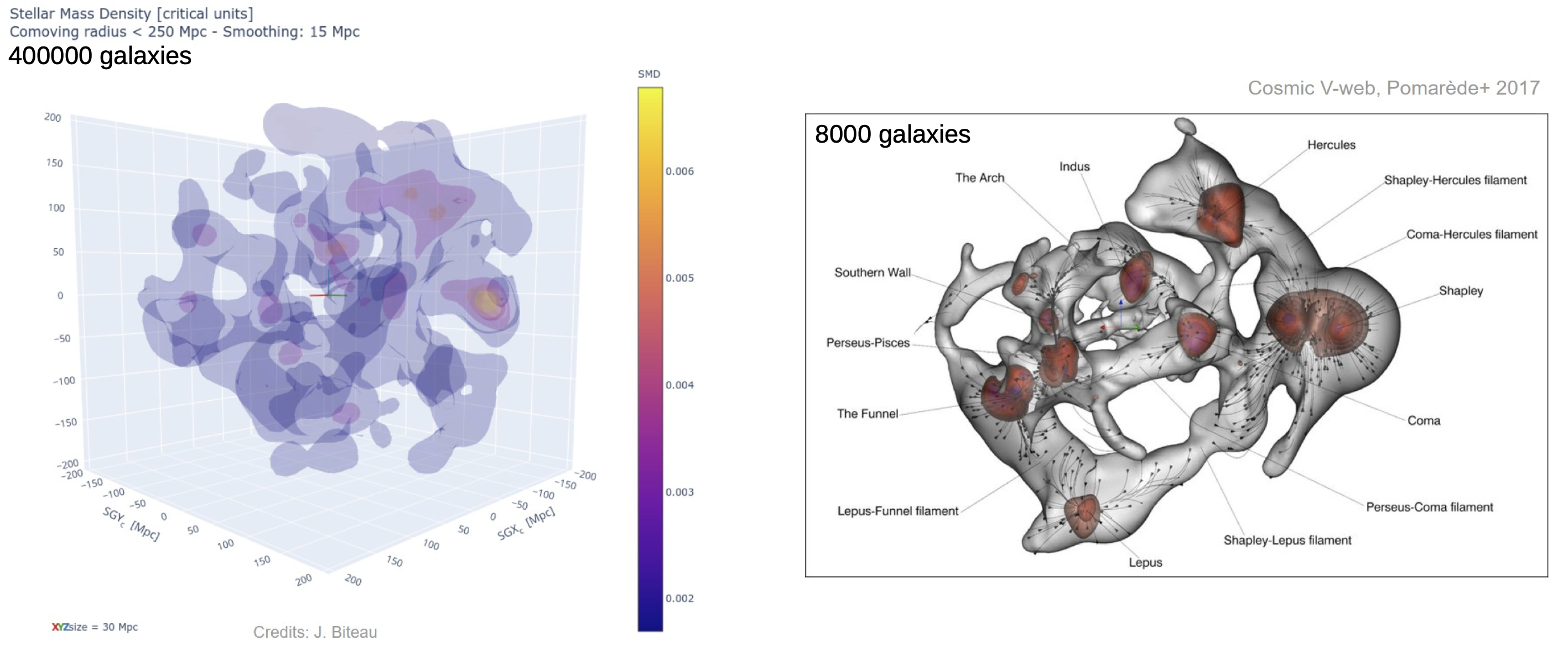